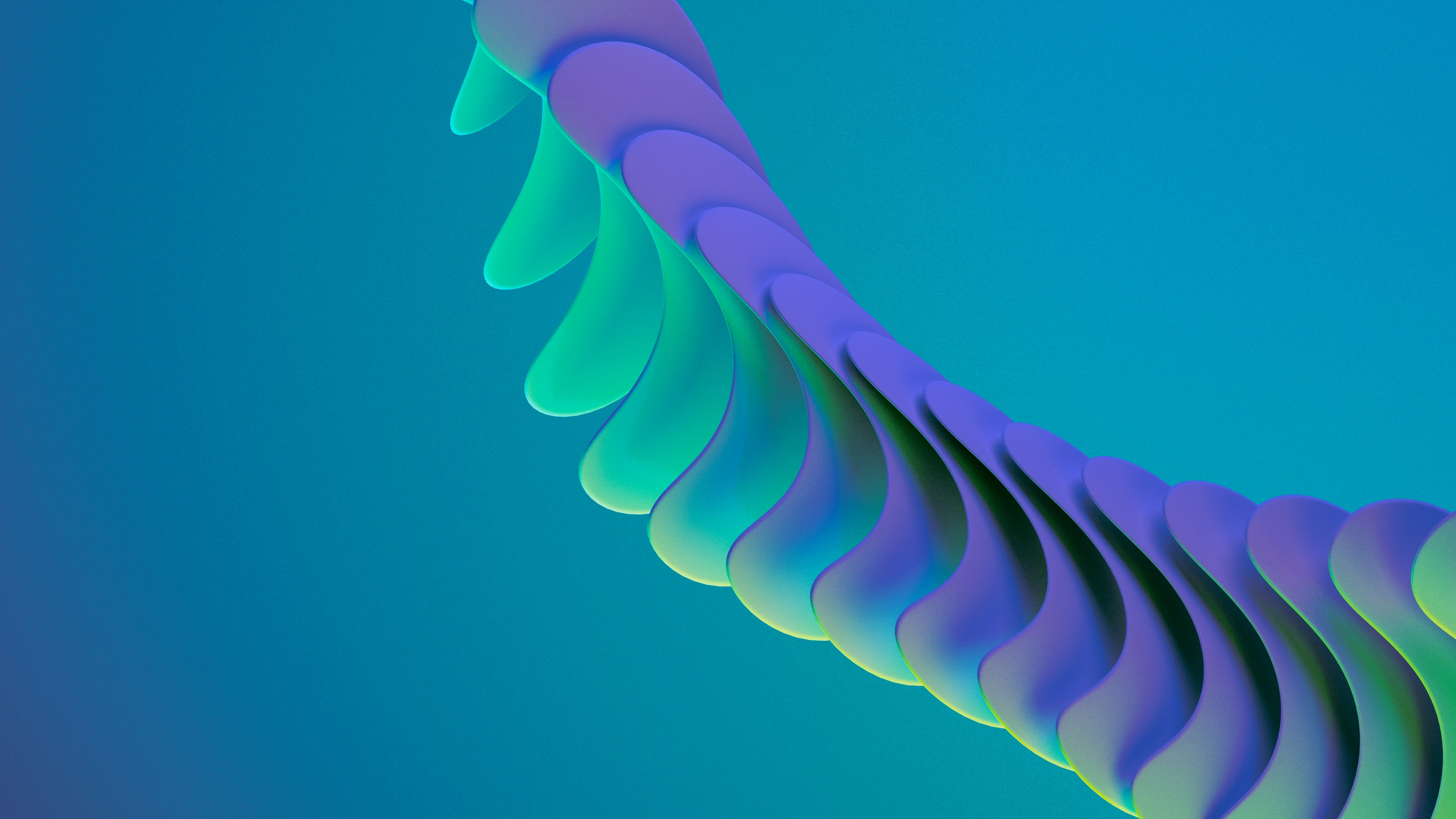 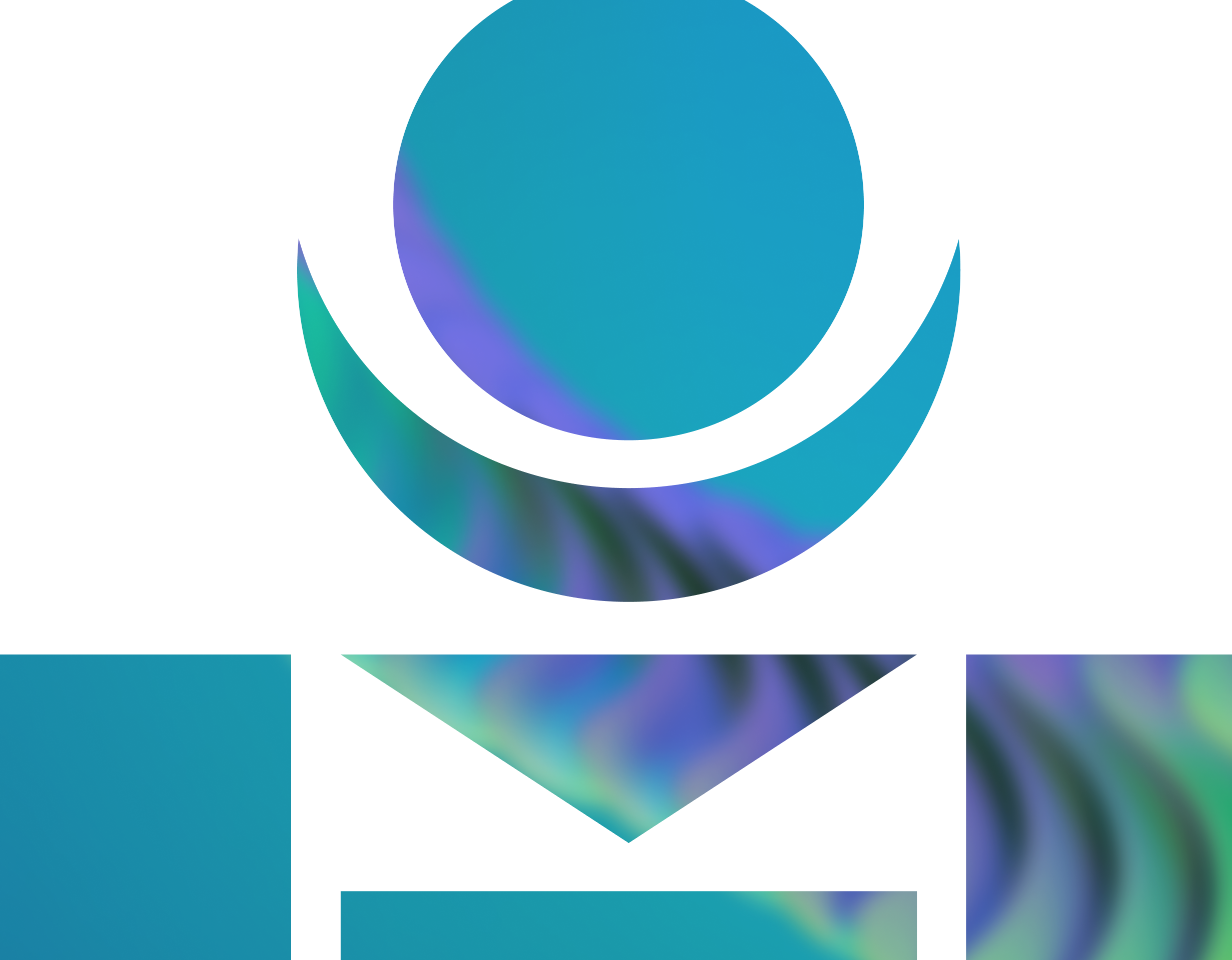 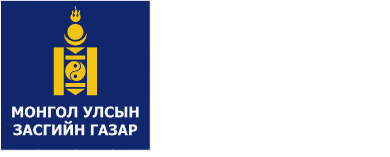 ЭРҮҮЛ
МЭНДИЙН ЯАМ
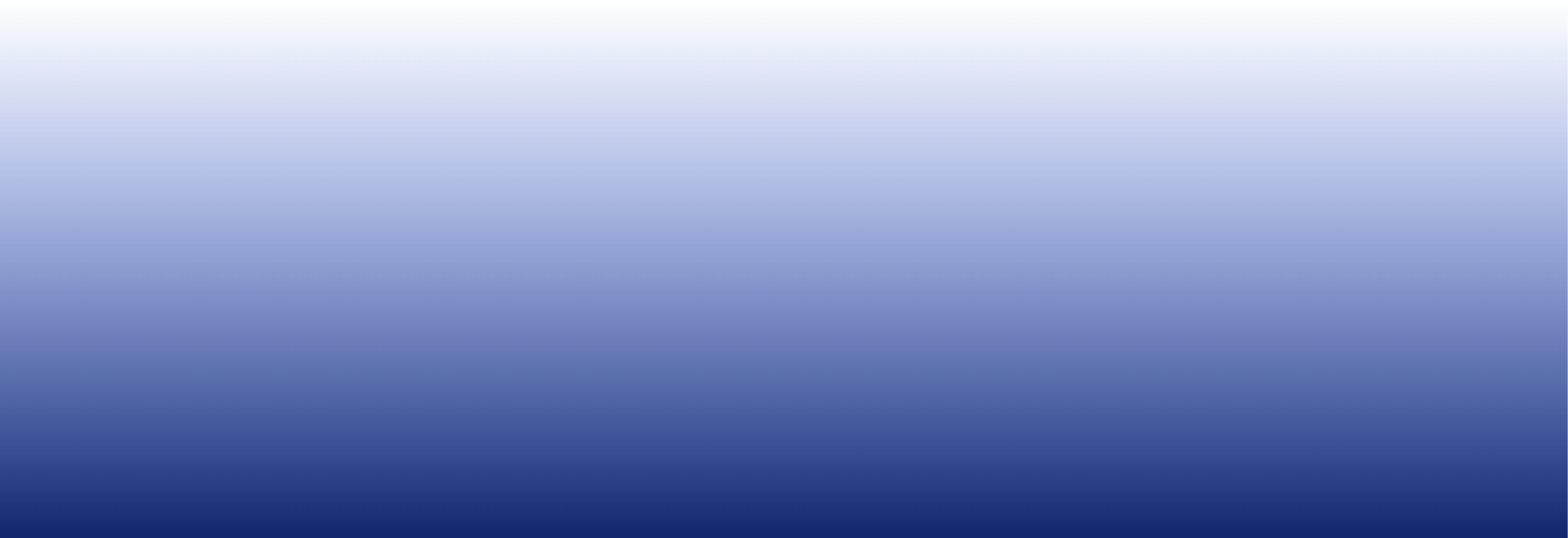 ЭРҮҮЛ
МЭНДИЙН ЯАМ
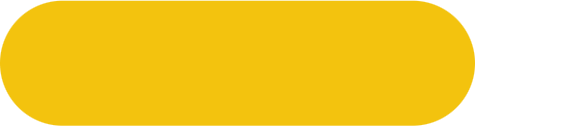 дэлгэрэнгүй
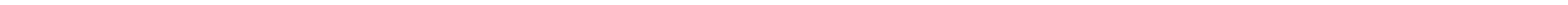 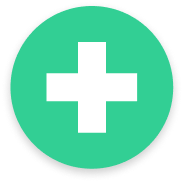 ЭРҮҮЛ МЭНДИЙН ТУСЛАМЖ, ҮЙЛЧИЛГЭЭГ ИРГЭН БҮРТ ЧАНАРТАЙ, АЮУЛГҮЙ ХҮРТЭЭМЖТЭЙ ХҮРГЭЖ, АМЬДРАЛЫН ЧАНАРЫГ САЙЖРУУЛСНААР ХҮН АМЫН ДУНДАЖ НАСЛАЛТЫГ УРТАСГАХАД ОРШИНО.
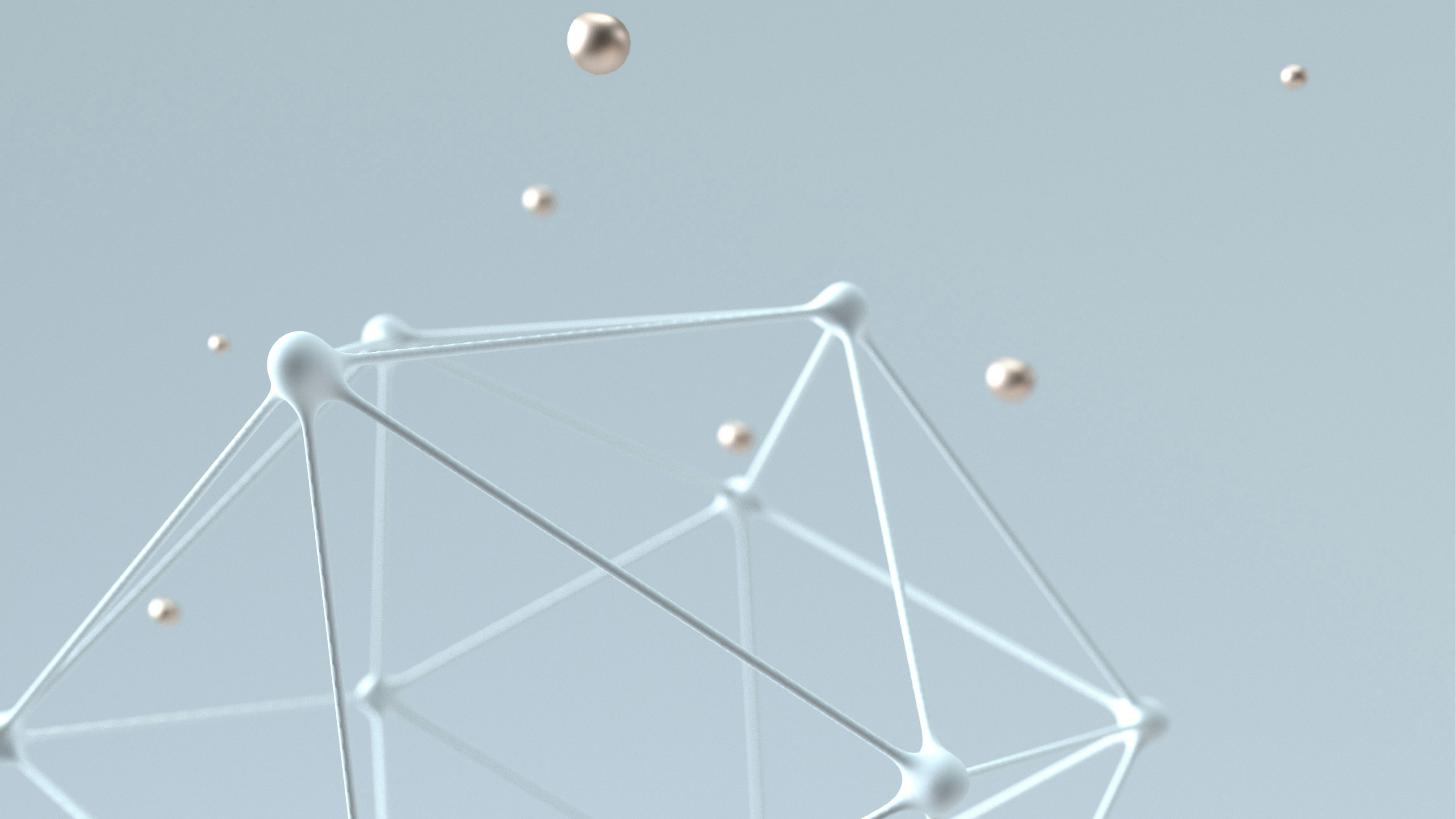 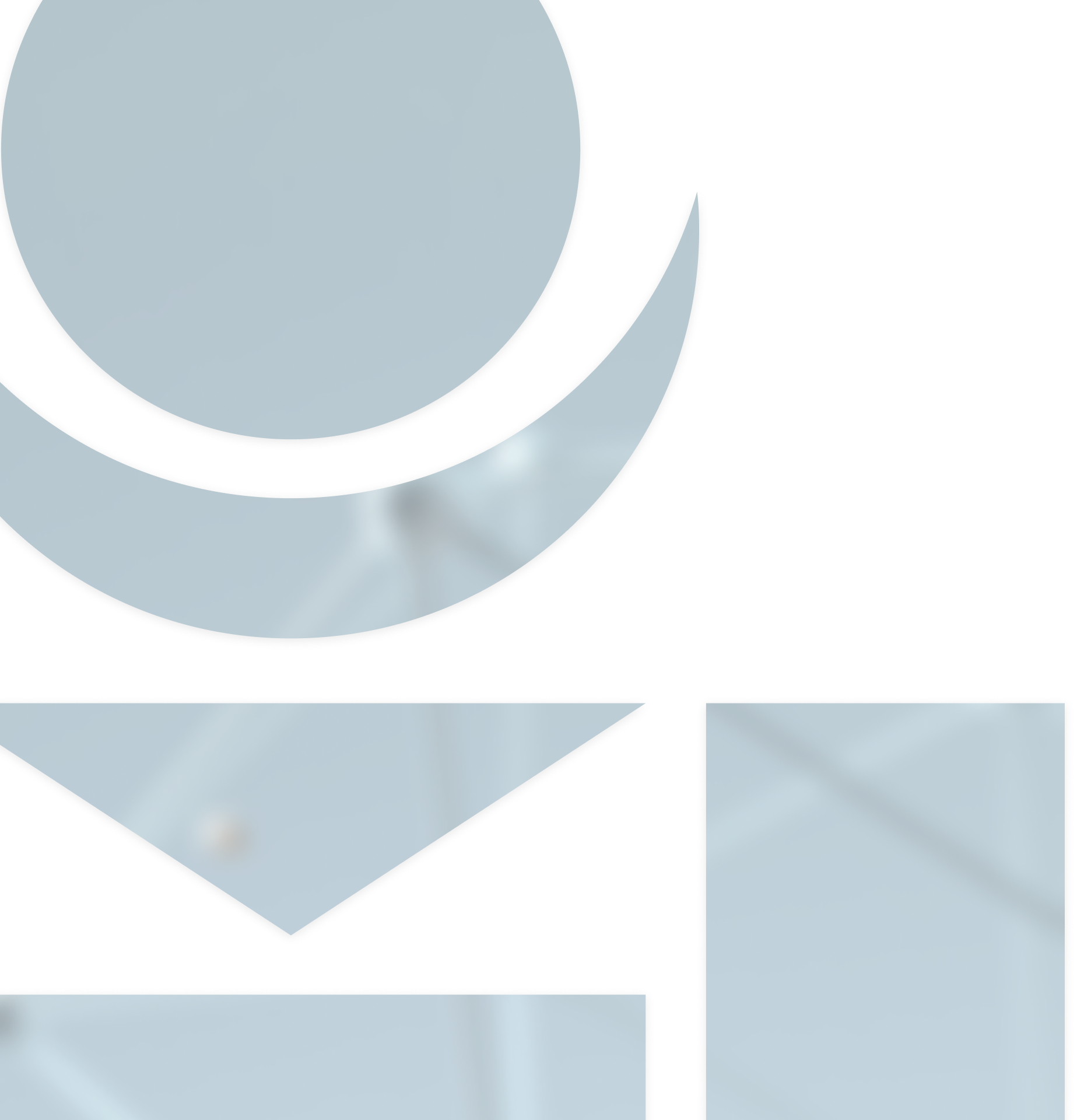 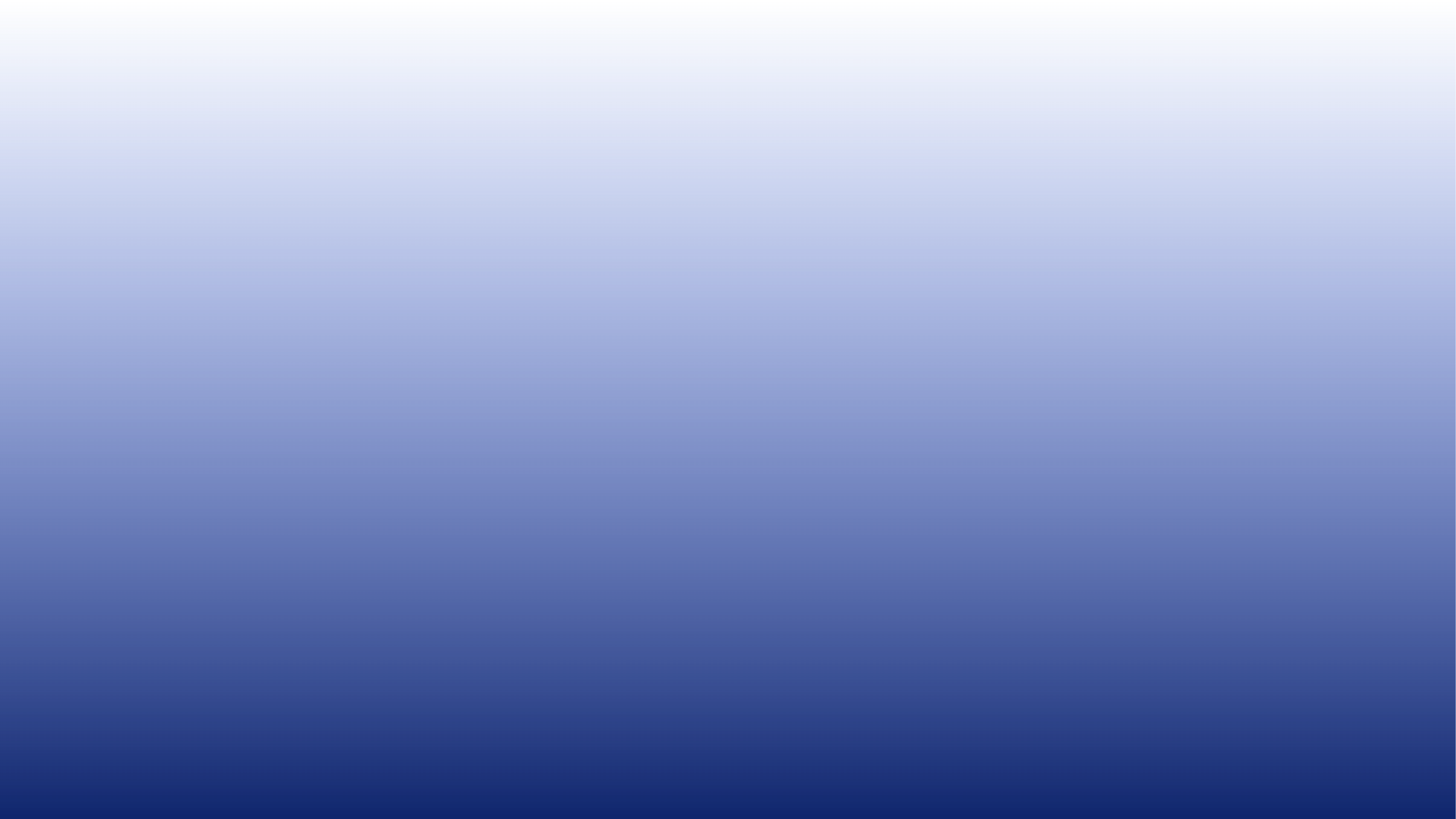 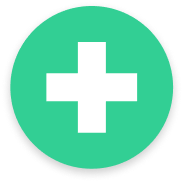 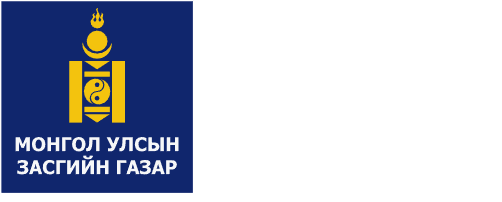 ЭРҮҮЛ
МЭНДИЙН ЯАМ
ЭРҮҮЛ
МЭНДИЙН ЯАМ
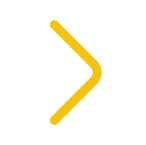 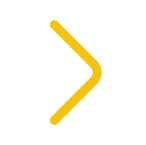 Brand Guidelines
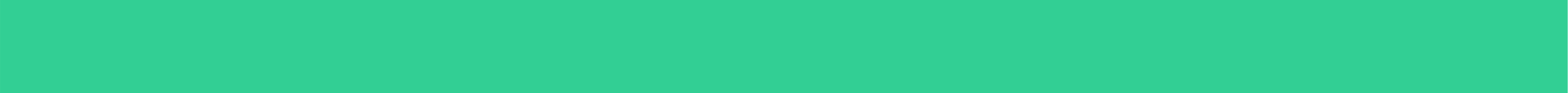 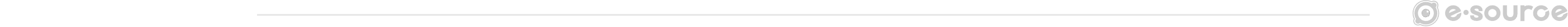 ЭРҮҮЛ МЭНДИЙН ЯАМ
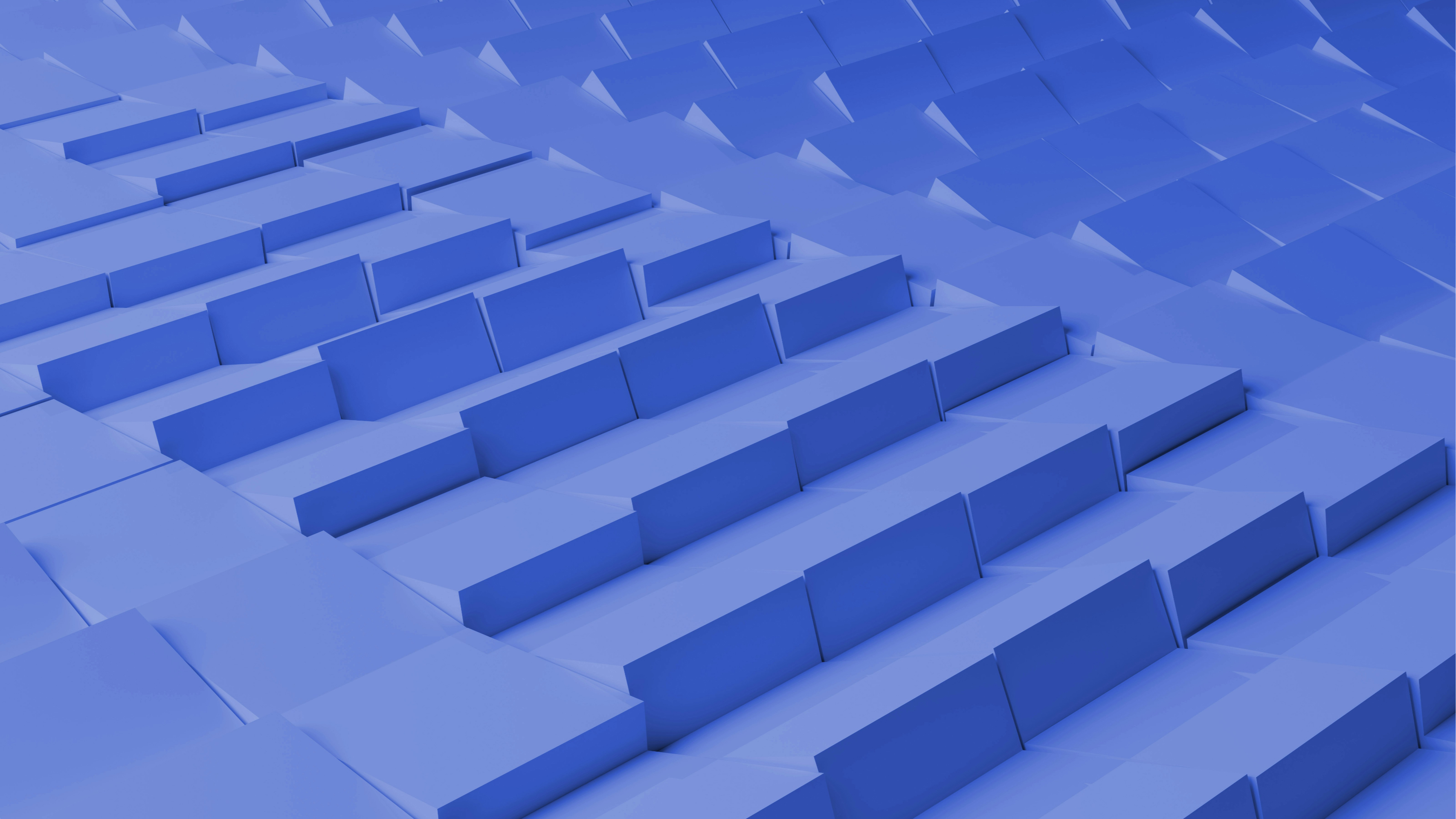 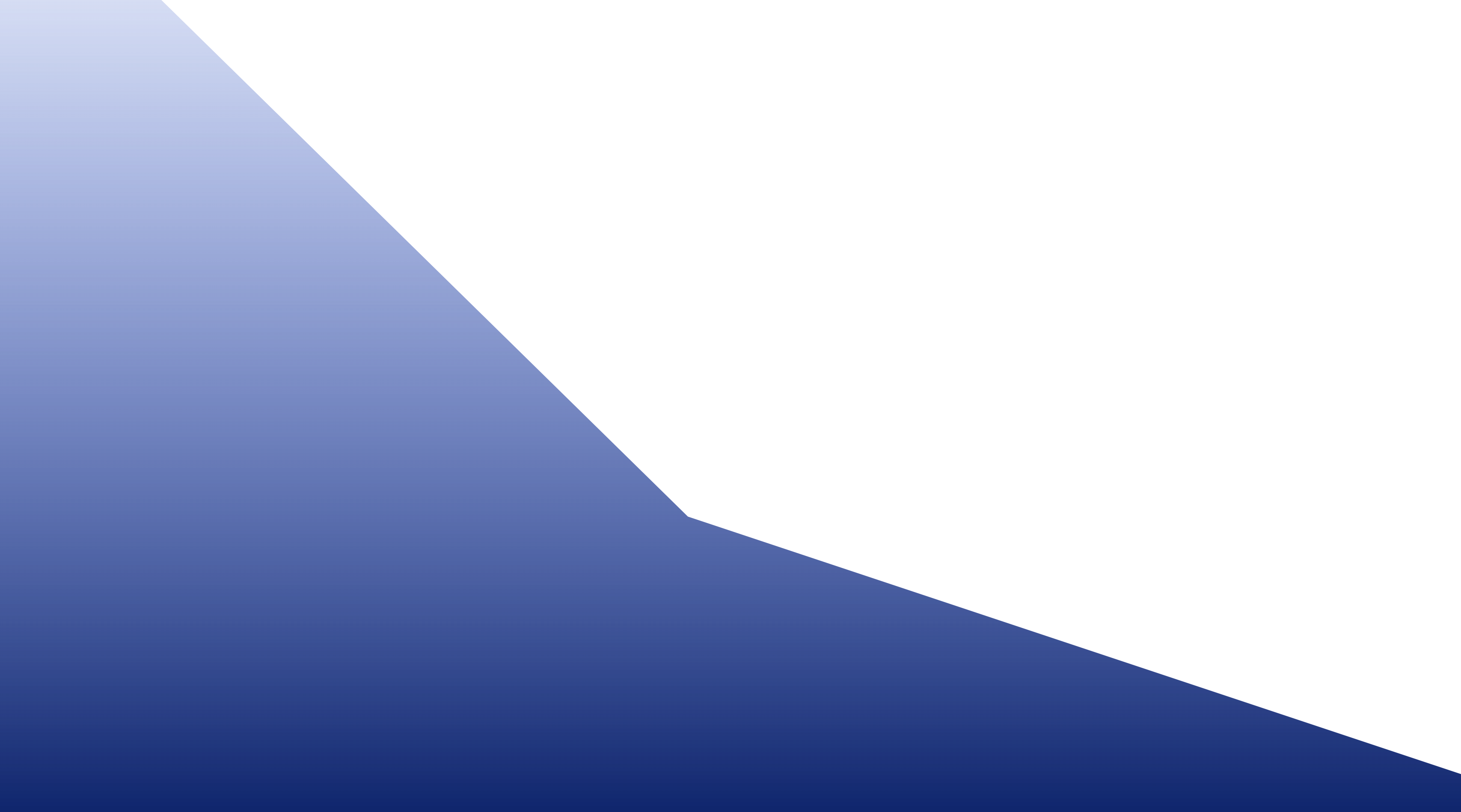 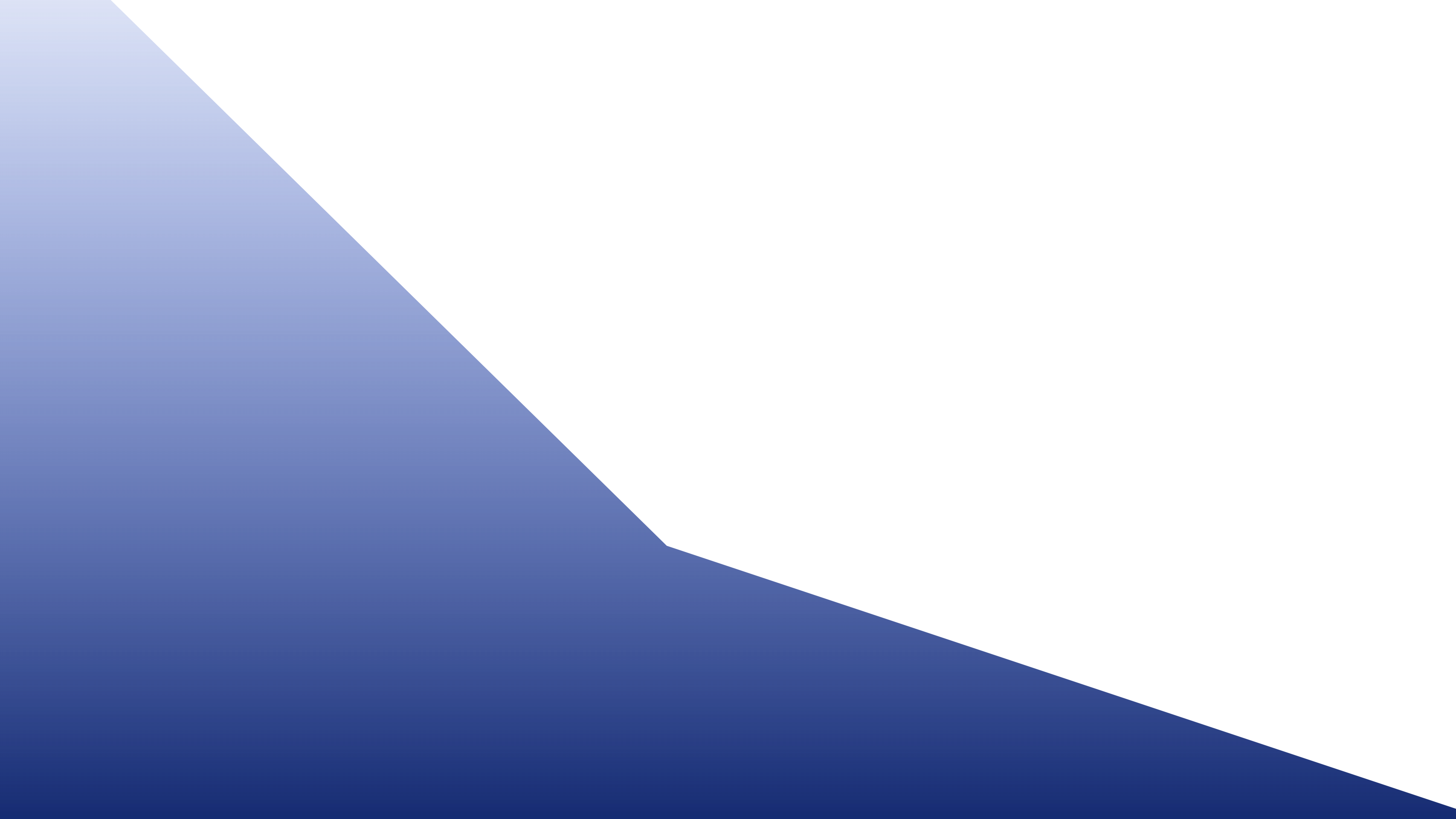 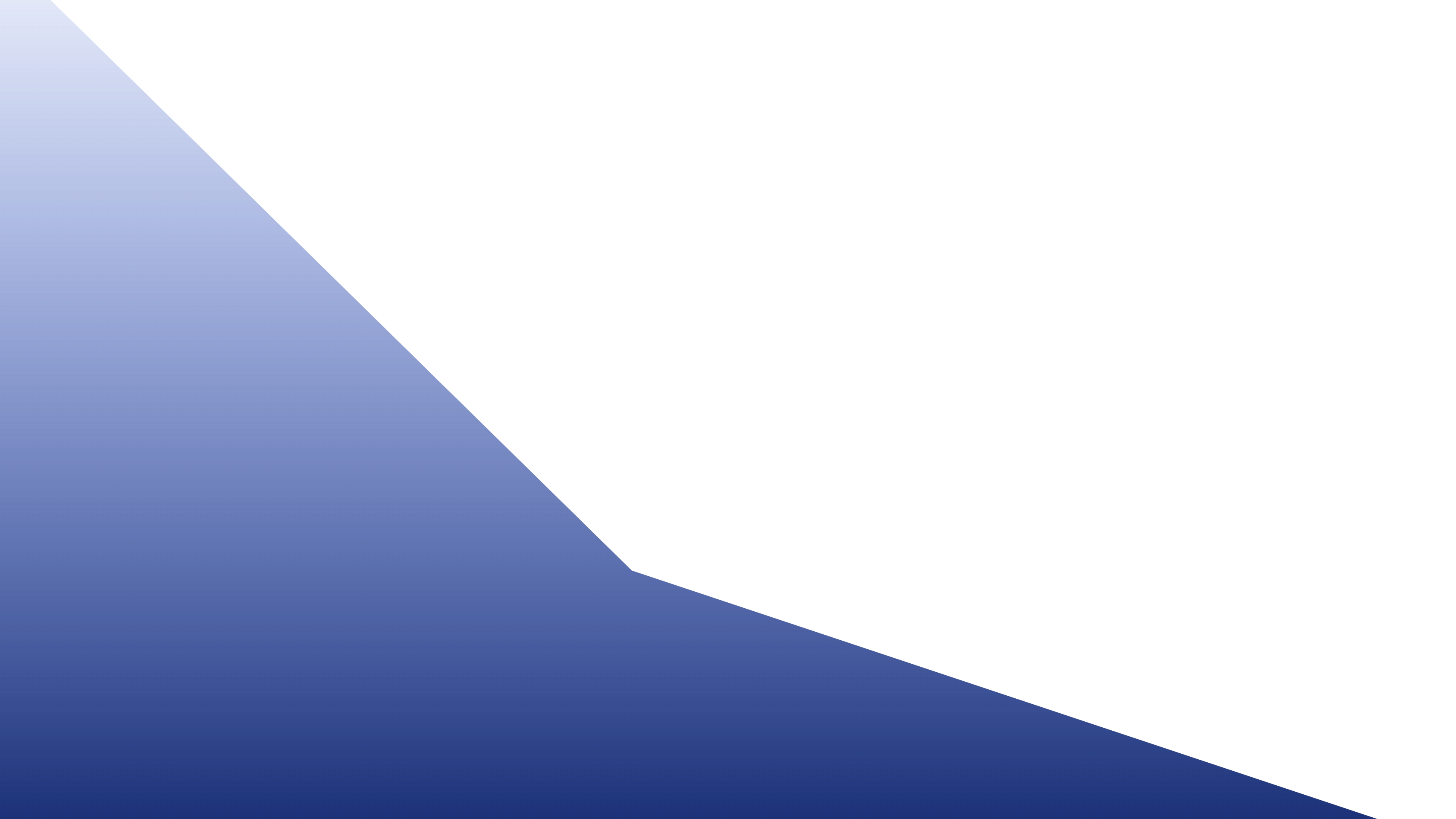 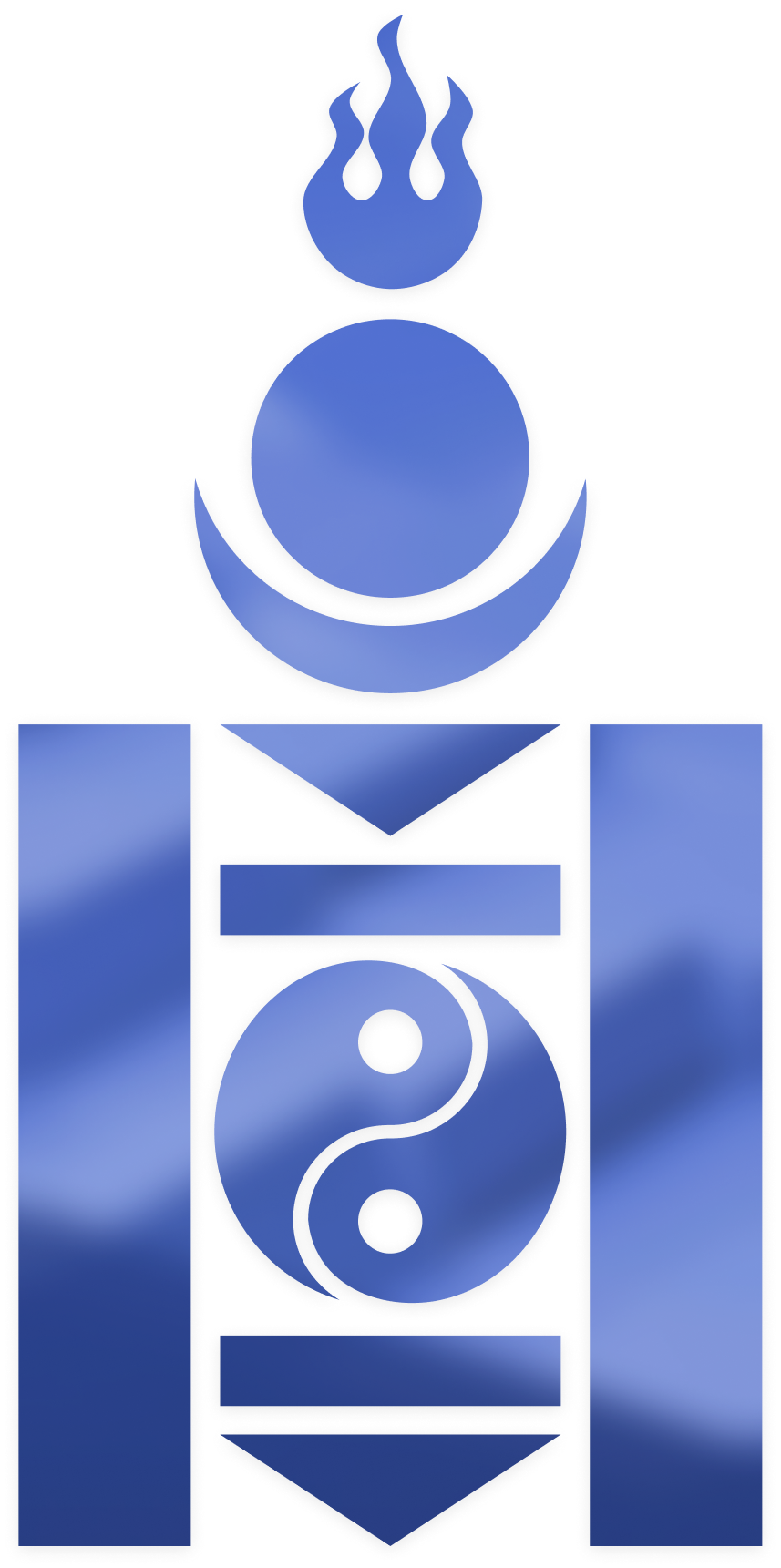 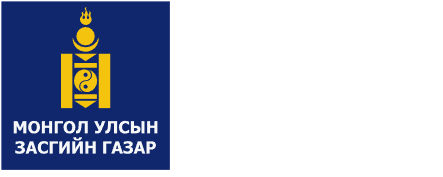 ЭРҮҮЛ
МЭНДИЙН ЯАМ
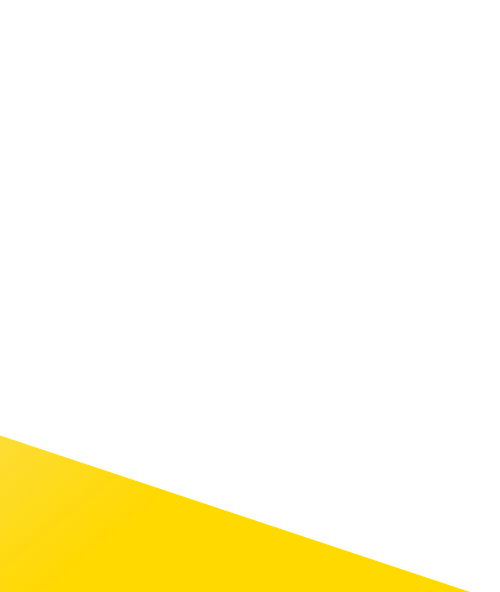 ЭРҮҮЛ МЭНДИЙН ЯАМ
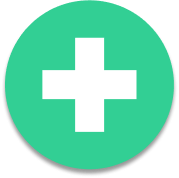 Brand Guidelines
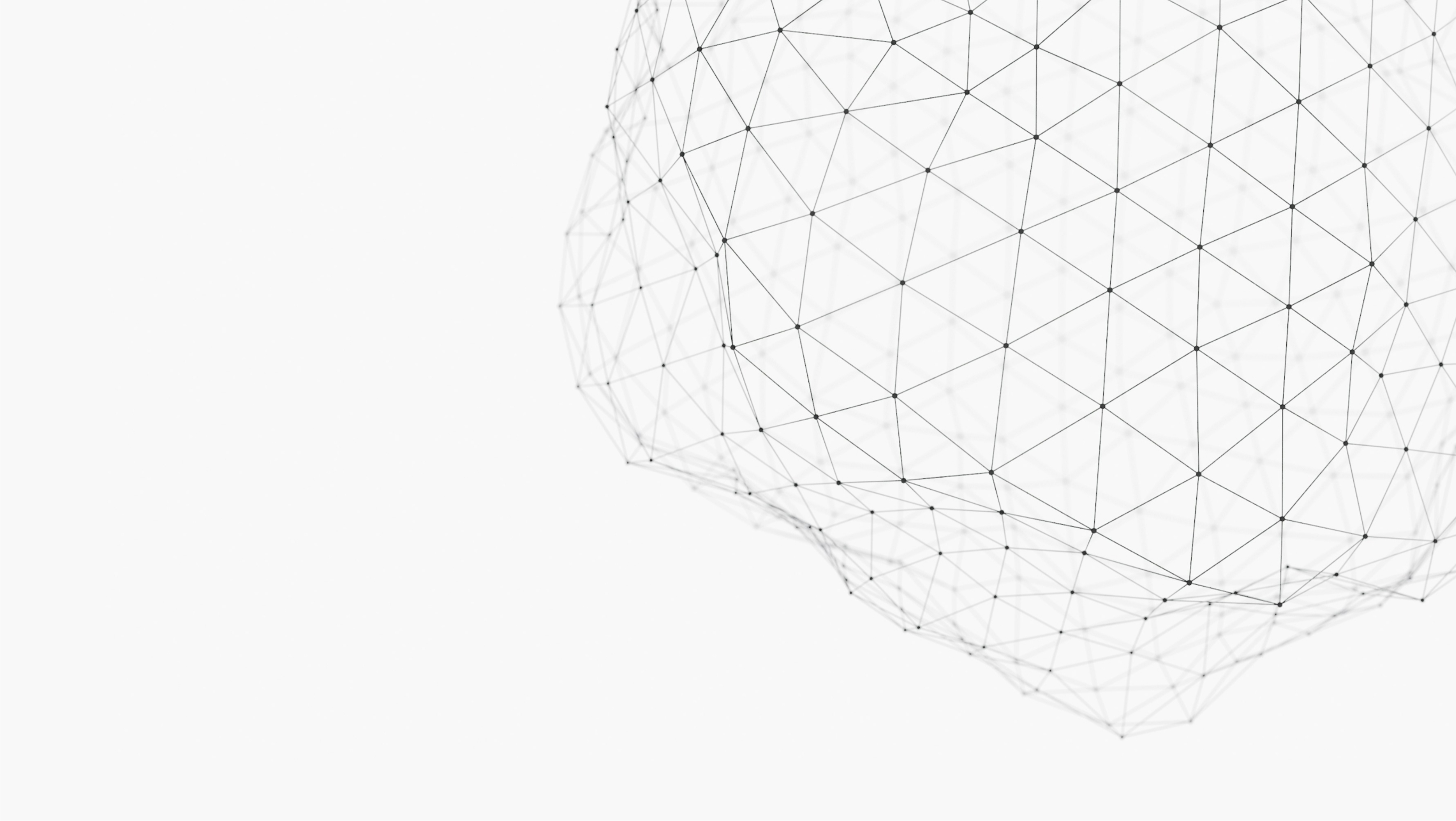 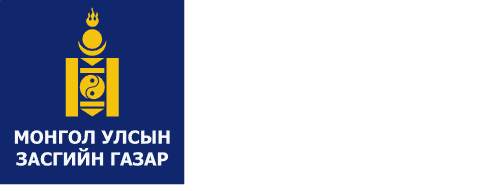 ЭРҮҮЛ
МЭНДИЙН ЯАМ
ЭРҮҮЛ МЭНДИЙН ЯАМ
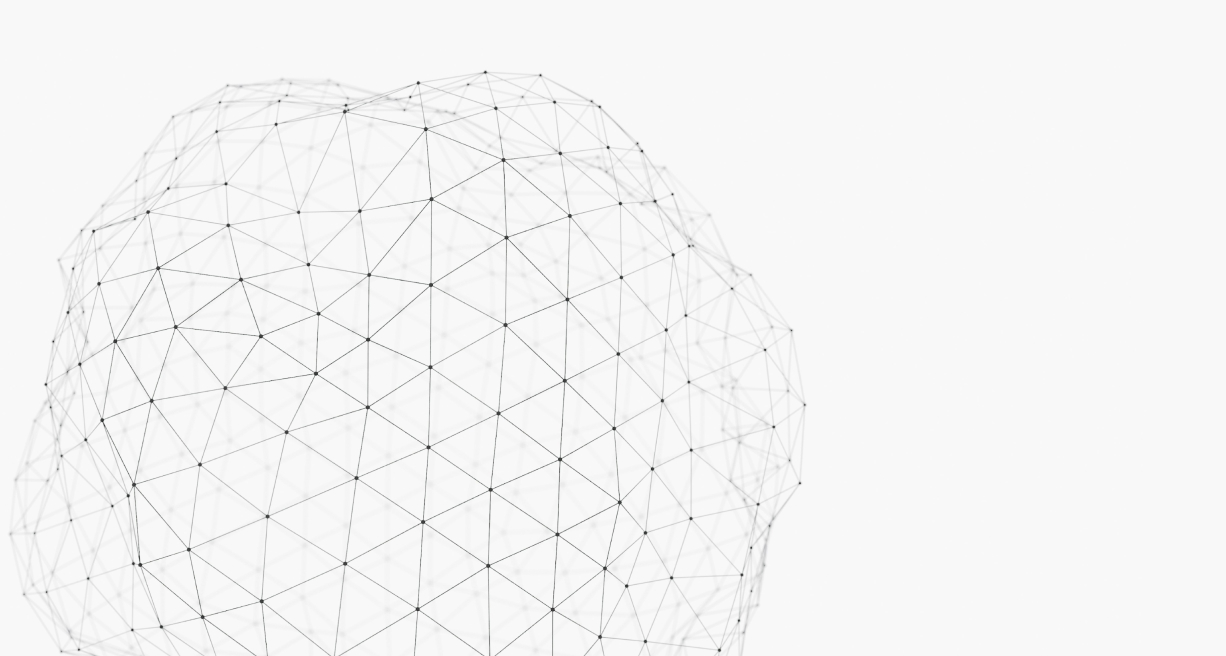 Brand Guidelines
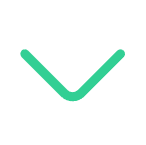 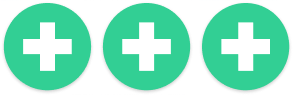 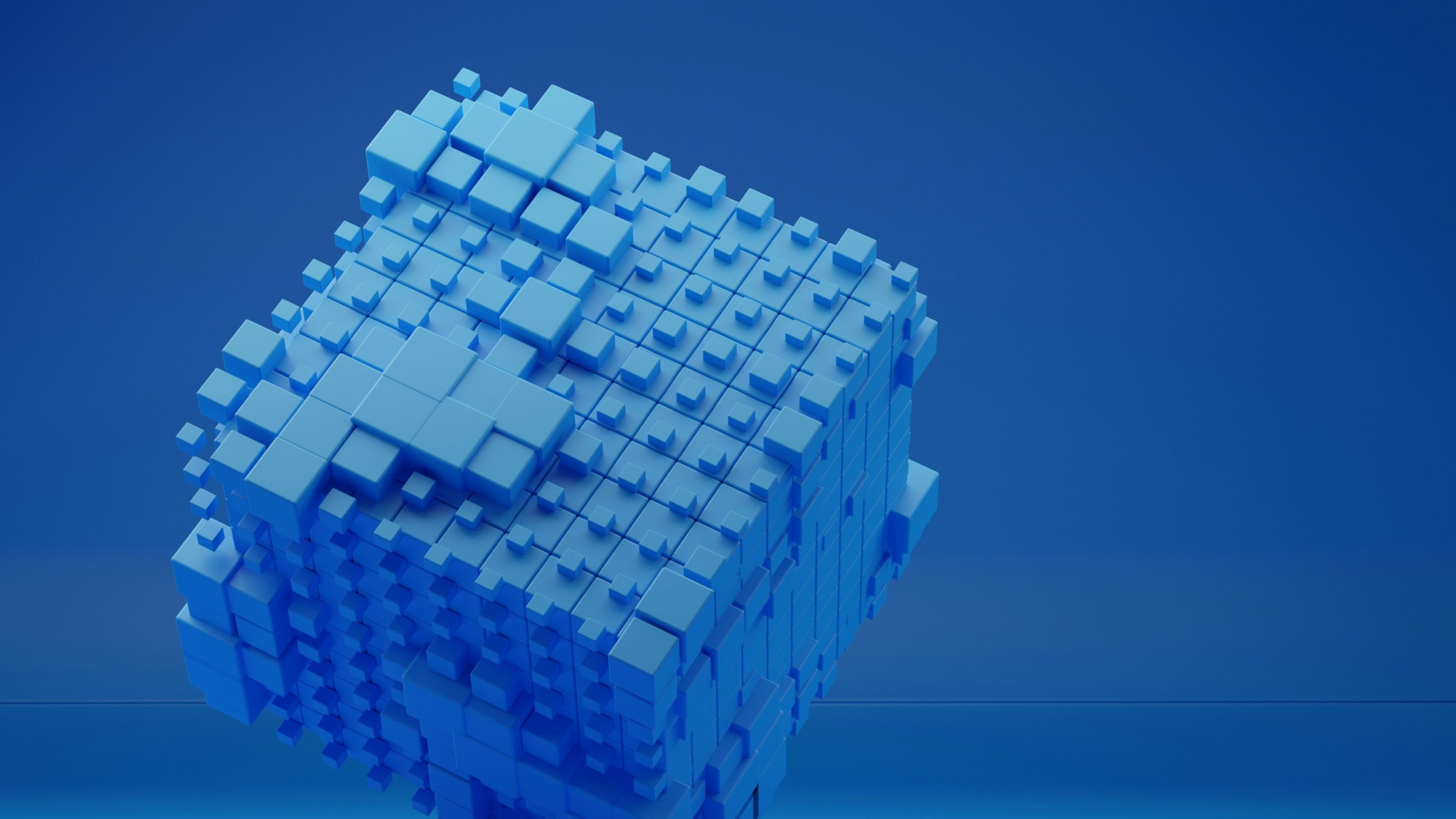 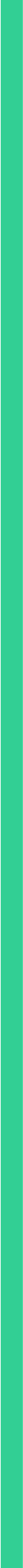 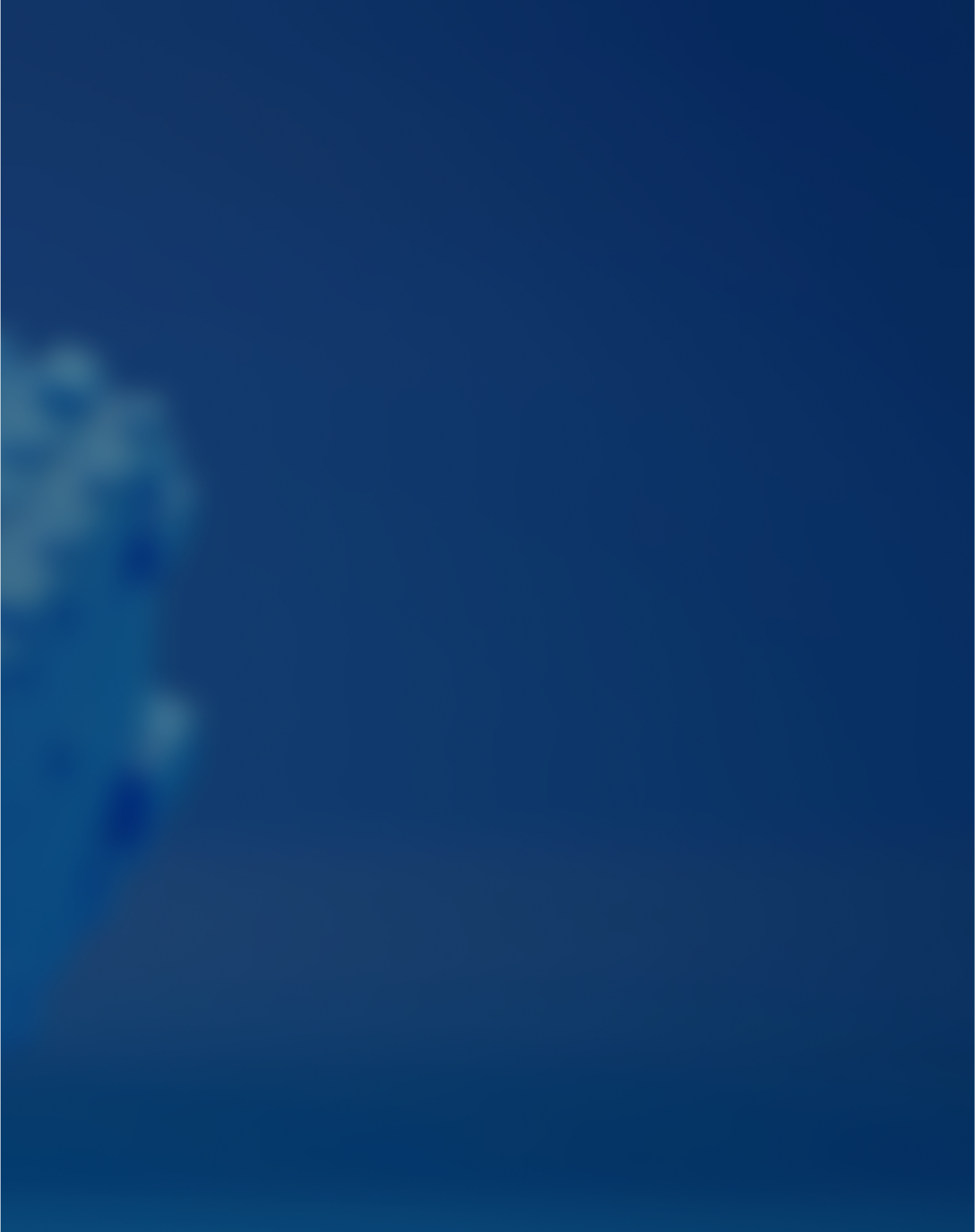 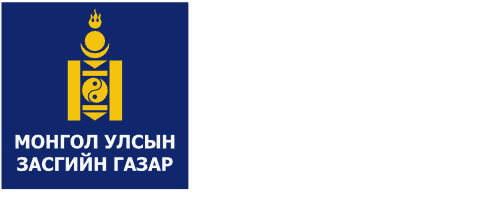 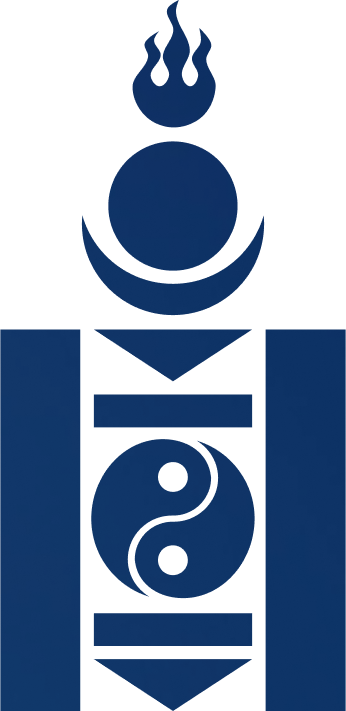 ЭРҮҮЛ
МЭНДИЙН ЯАМ
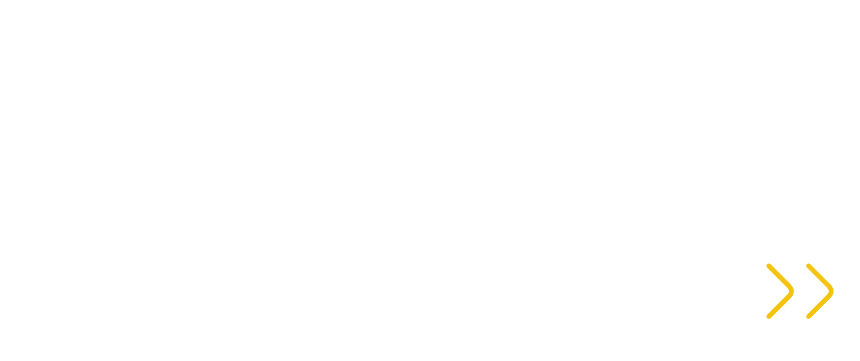 ЭРҮҮЛ
МЭНДИЙН ЯАМ
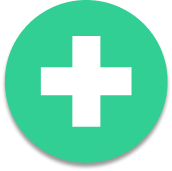 Brand Guidelines
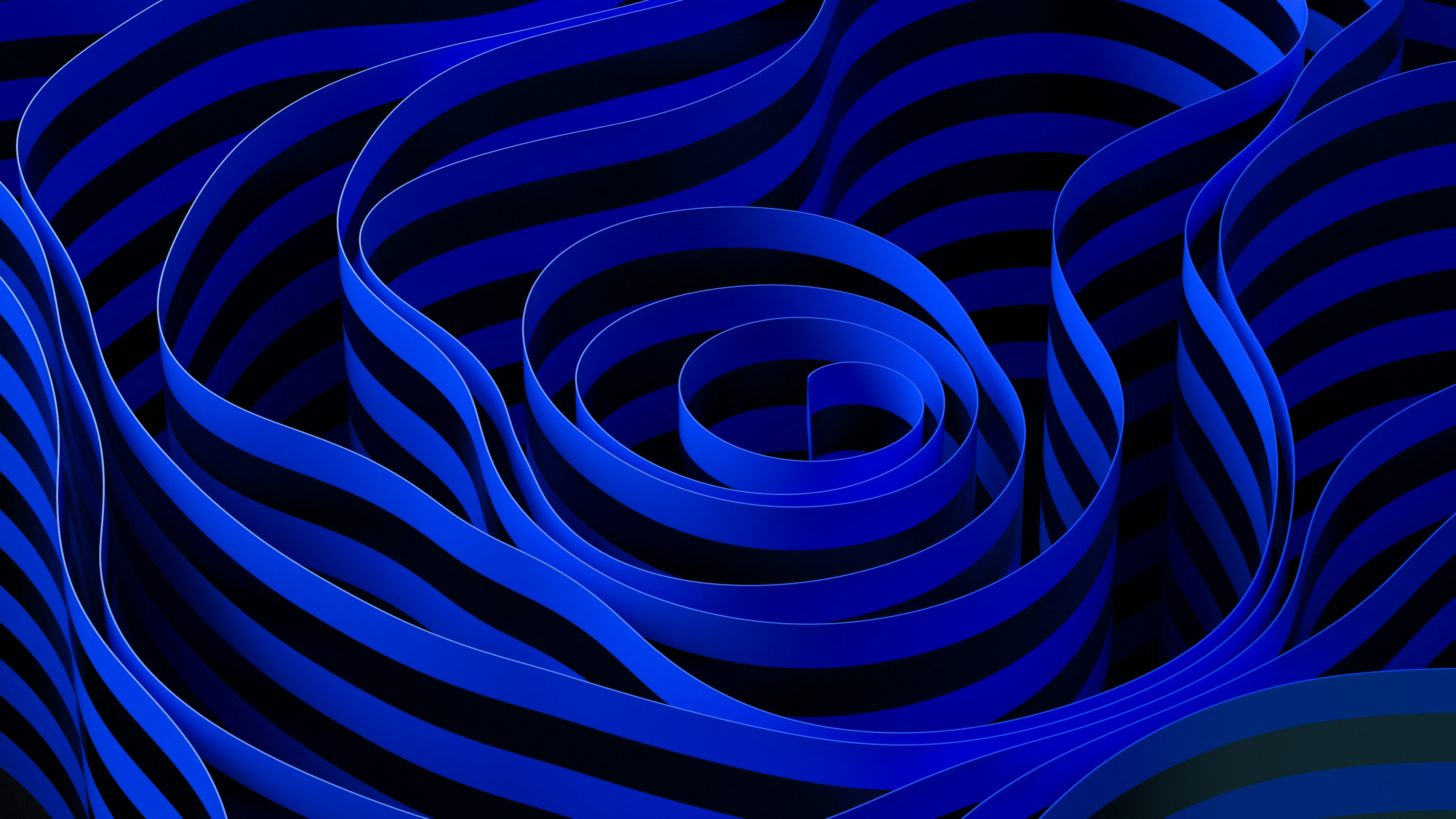 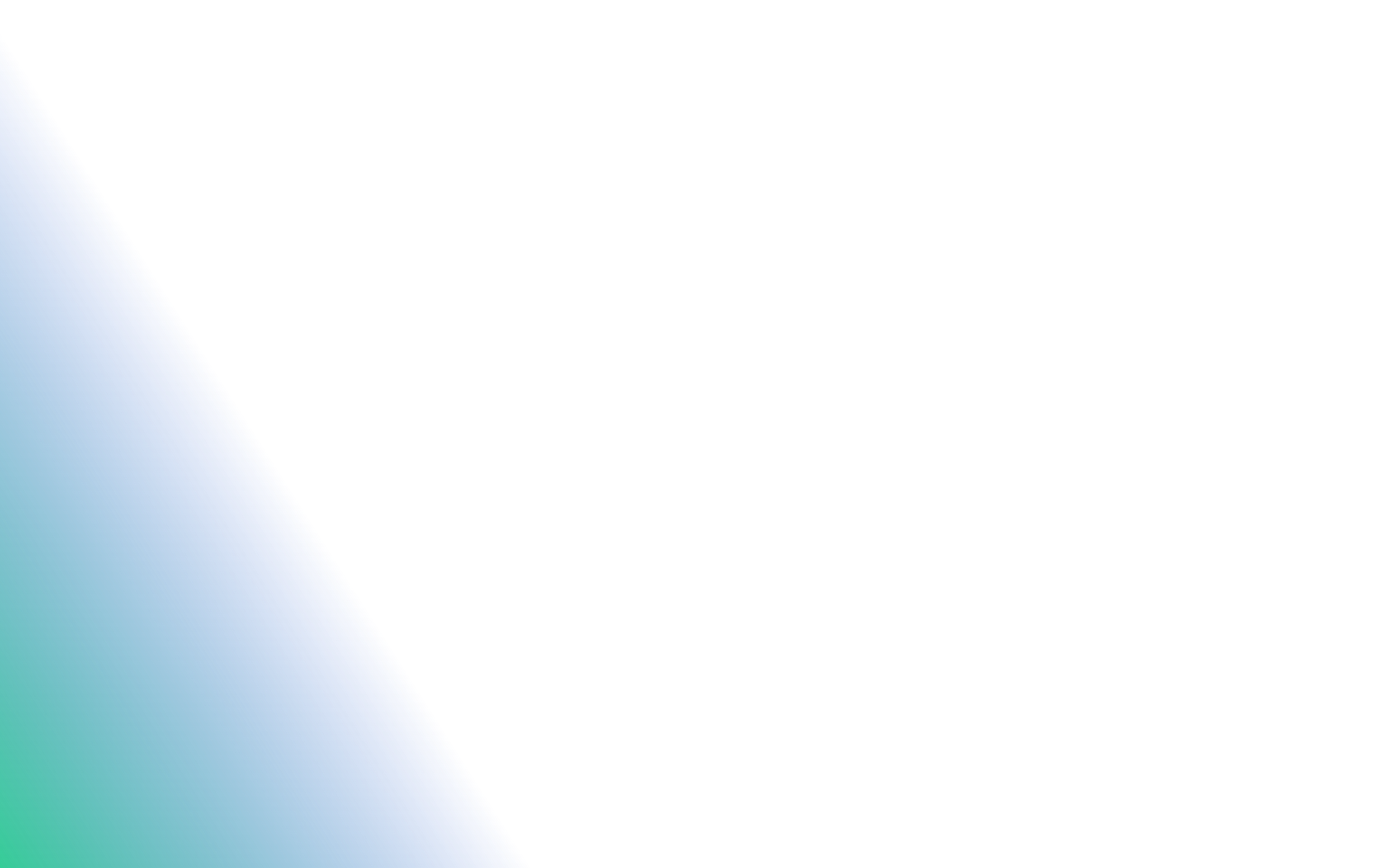 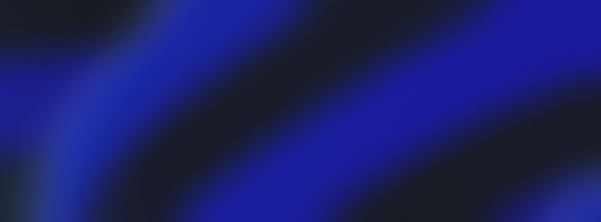 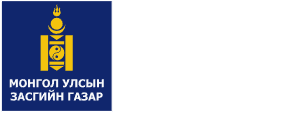 ЭРҮҮЛ
МЭНДИЙН ЯАМ
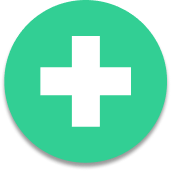 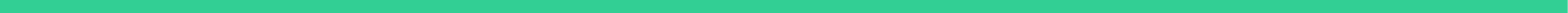 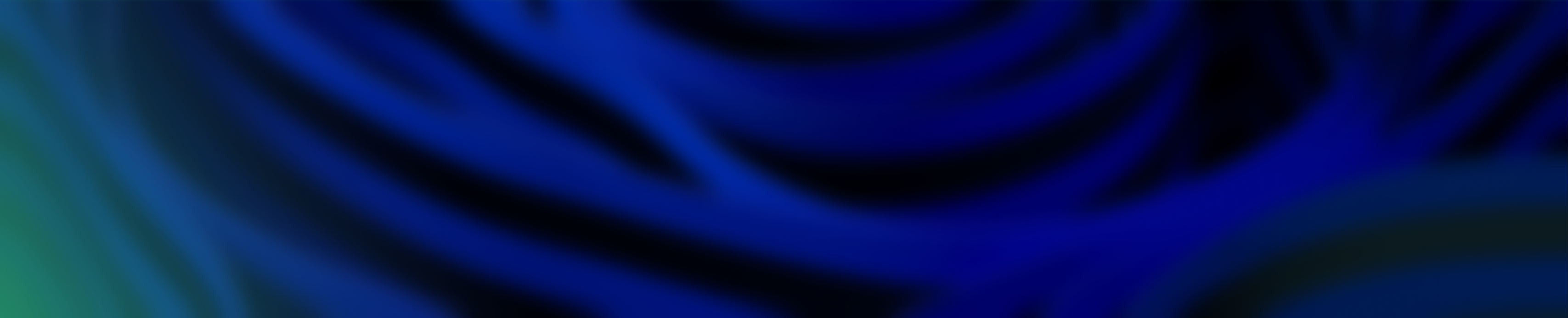 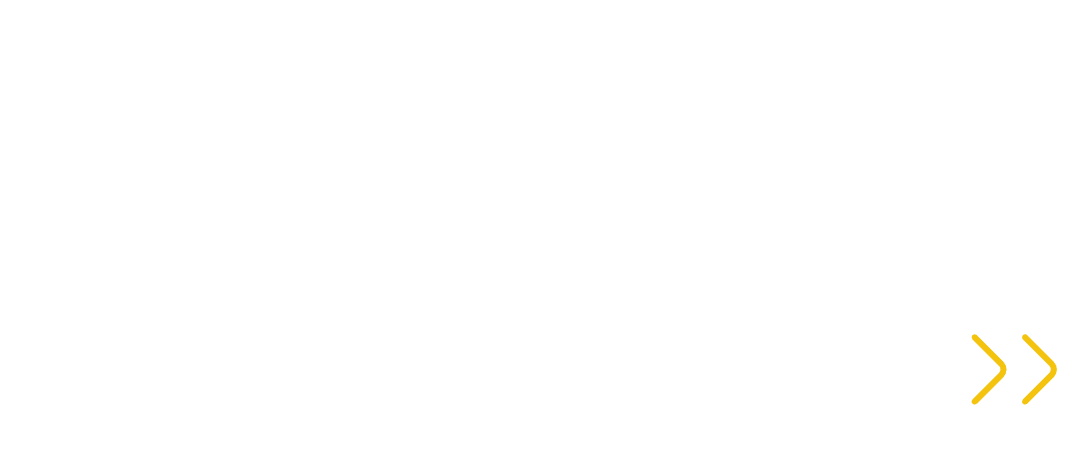 ЭРҮҮЛ
МЭНДИЙН ЯАМ
Brand Guidelines
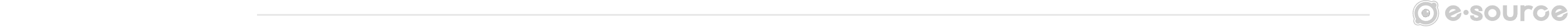 ЭРҮҮЛ МЭНДИЙН ЯАМ
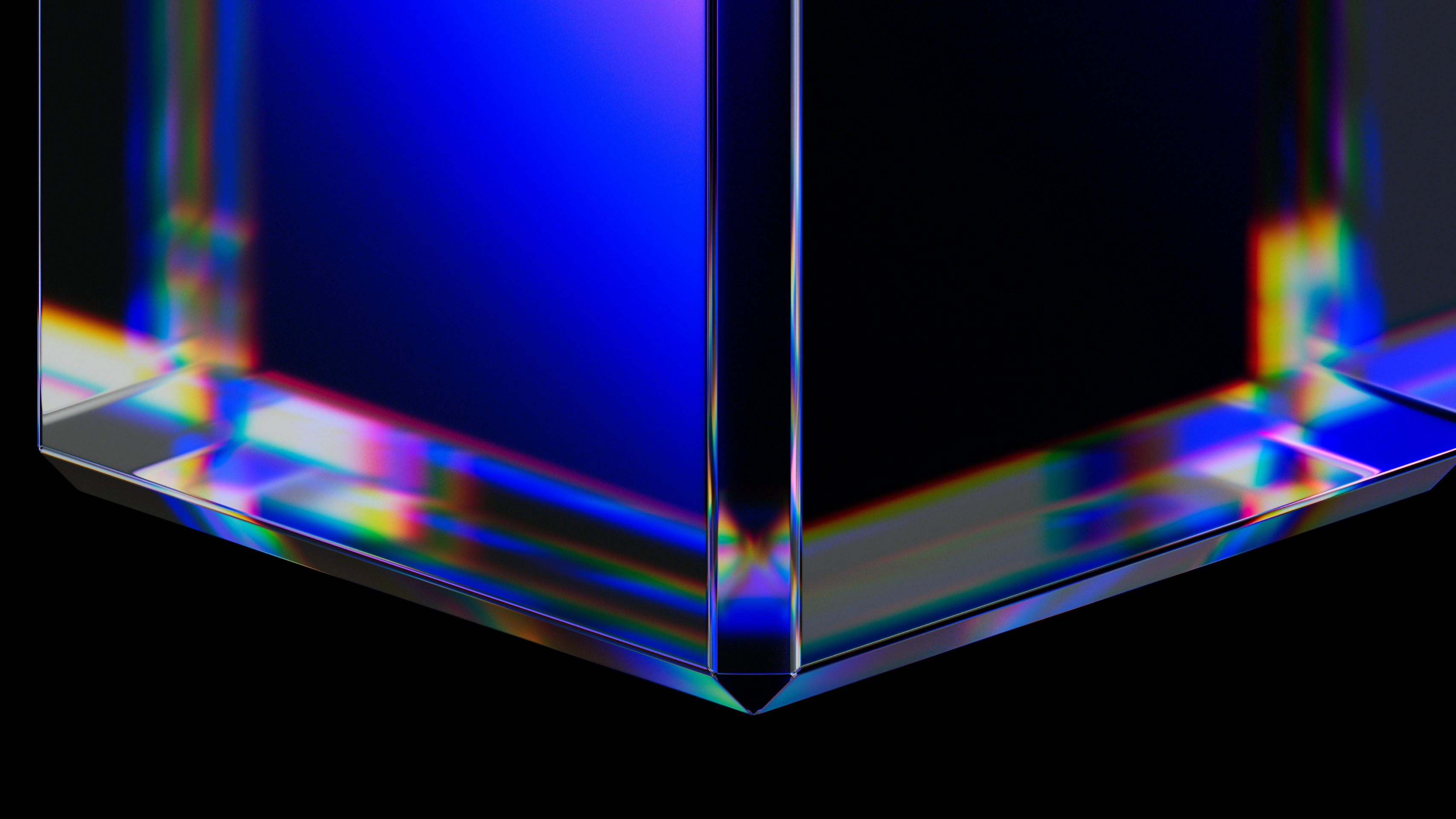 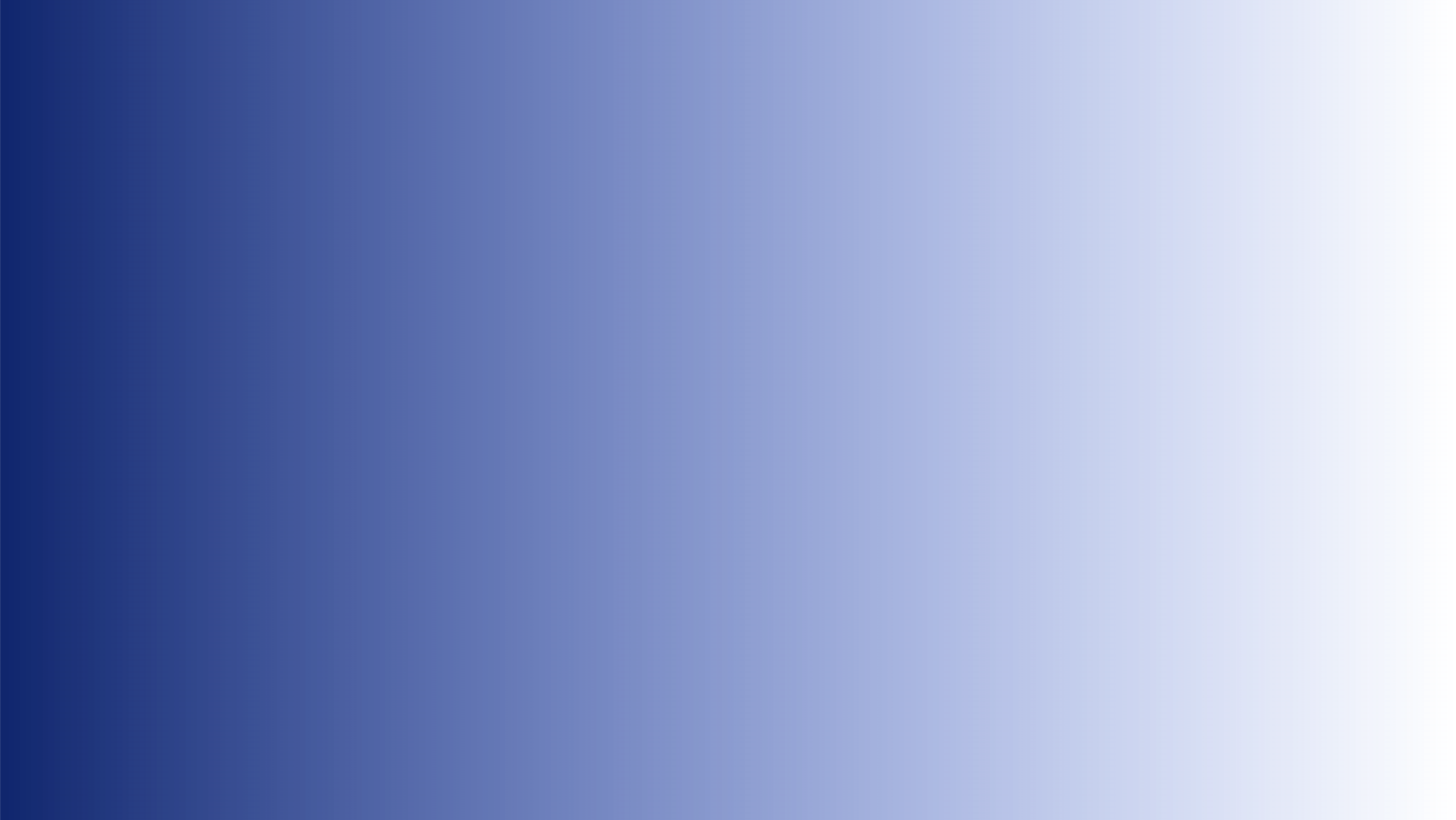 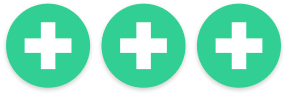 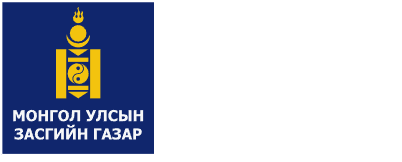 ЭРҮҮЛ
МЭНДИЙН ЯАМ
ЭРҮҮЛ МЭНДИЙН ТУСЛАМЖ, ҮЙЛЧИЛГЭЭГ ИРГЭН БҮРТ ЧАНАРТАЙ, АЮУЛГҮЙ ХҮРТЭЭМЖТЭЙ ХҮРГЭЖ, АМЬДРАЛЫН ЧАНАРЫГ САЙЖРУУЛСНААР ХҮН АМЫН ДУНДАЖ НАСЛАЛТЫГ УРТАСГАХАД ОРШИНО.
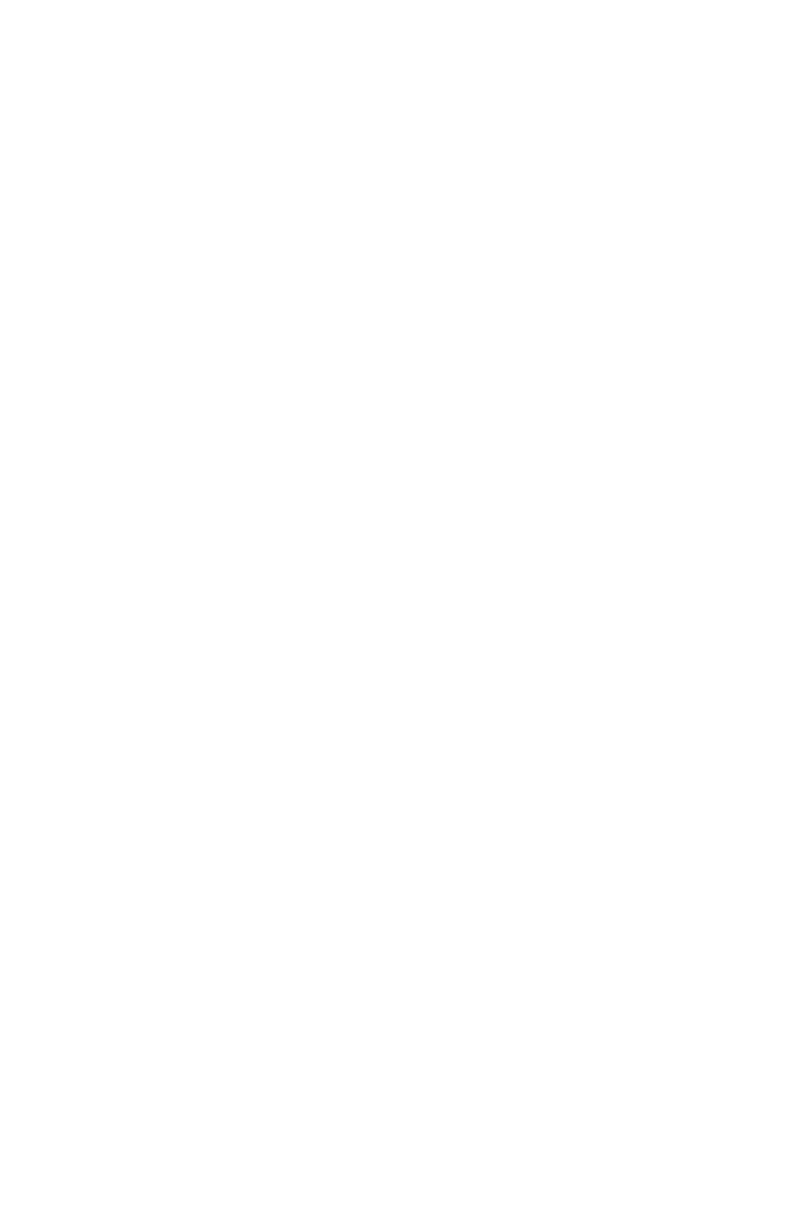 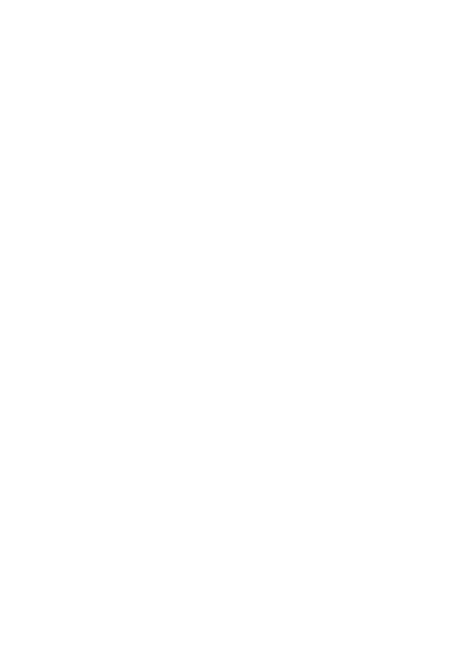 ЭРҮҮЛ
МЭНДИЙН ЯАМ
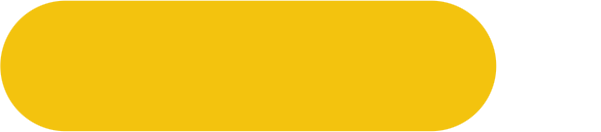 дэлгэрэнгүй
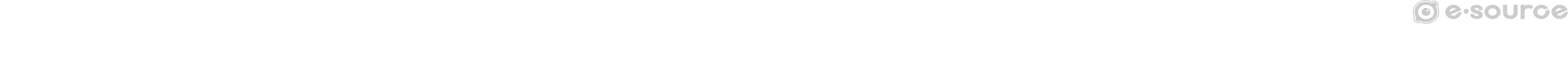 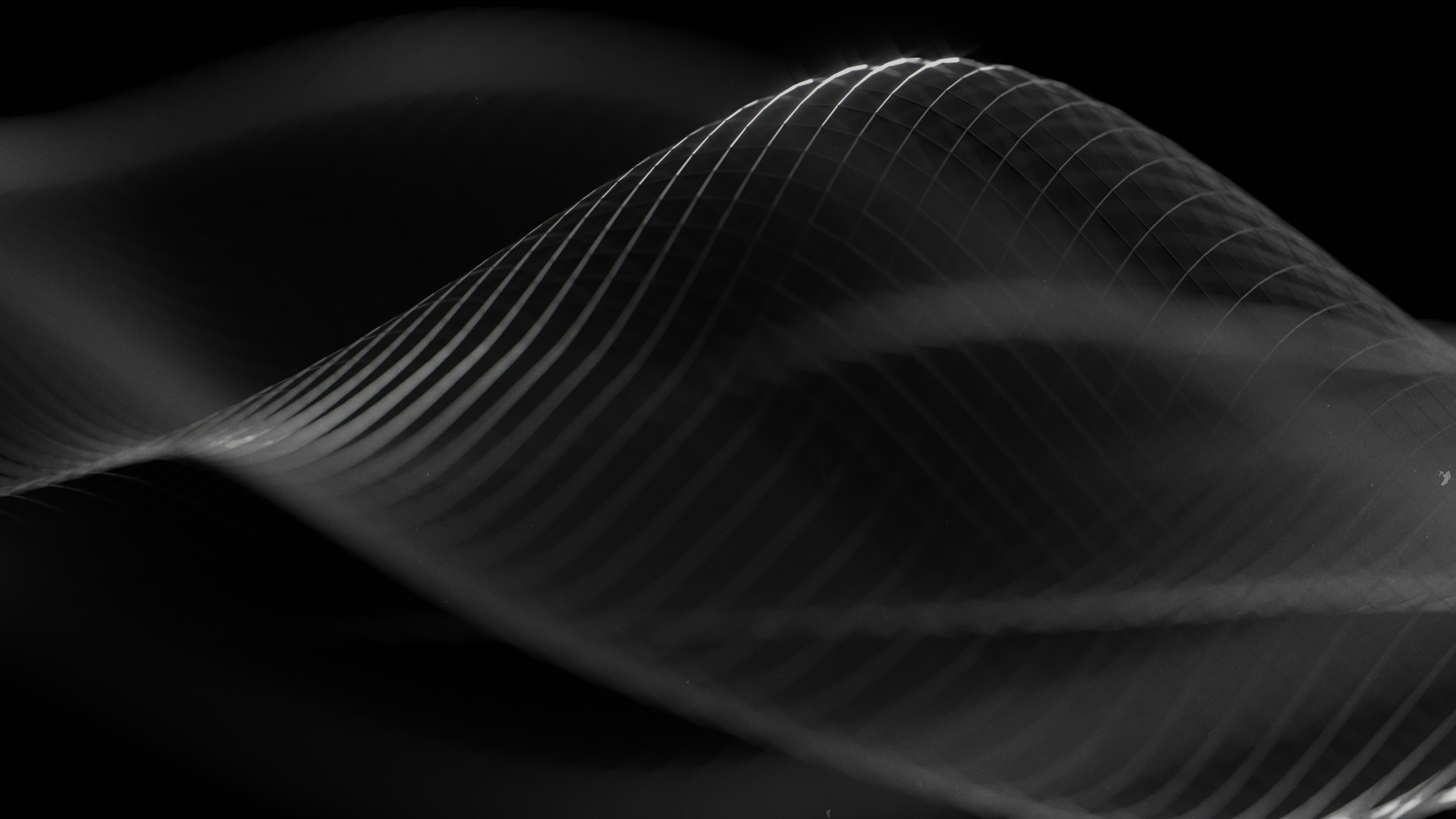 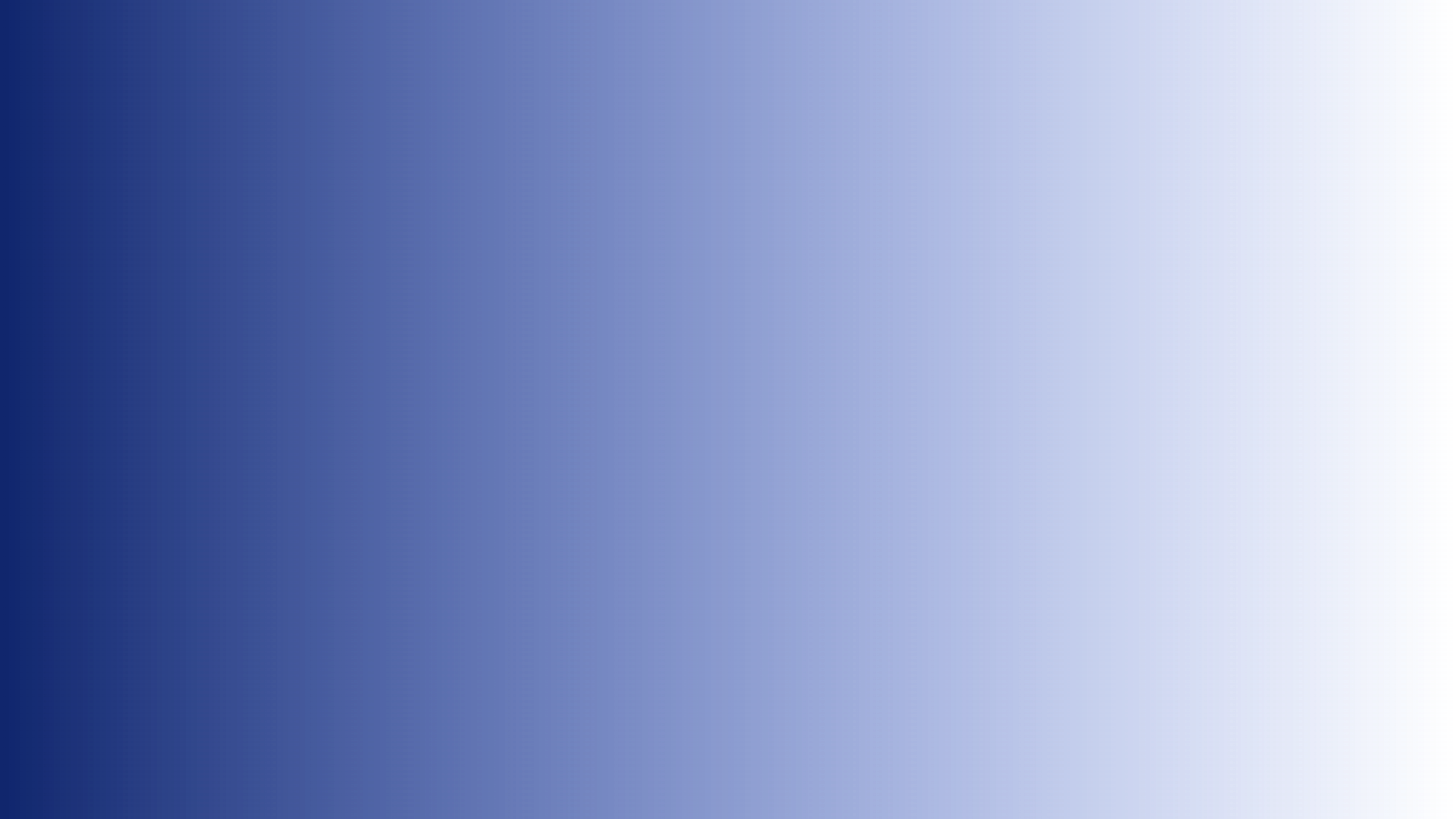 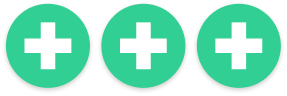 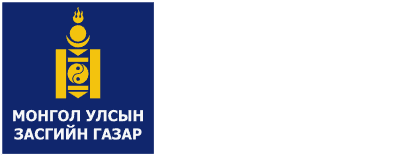 ЭРҮҮЛ
МЭНДИЙН ЯАМ
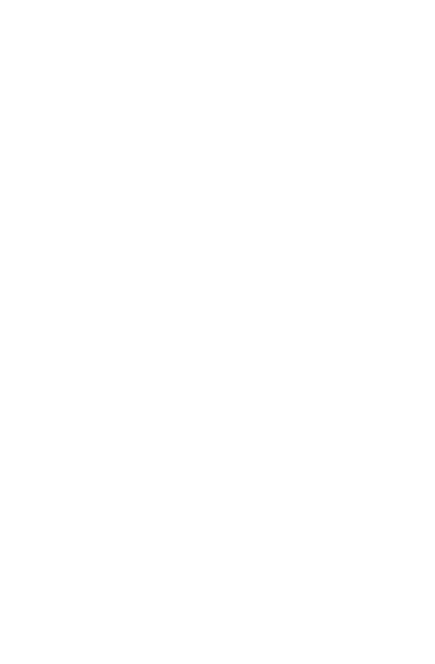 ЭРҮҮЛ
МЭНДИЙН ЯАМ
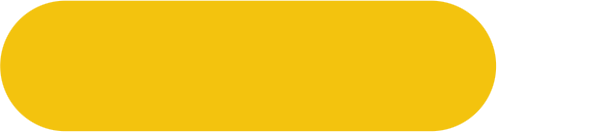 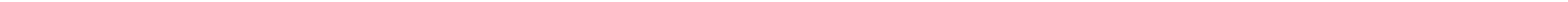 дэлгэрэнгүй
ЭРҮҮЛ МЭНДИЙН ТУСЛАМЖ, ҮЙЛЧИЛГЭЭГ ИРГЭН БҮРТ ЧАНАРТАЙ, АЮУЛГҮЙ ХҮРТЭЭМЖТЭЙ ХҮРГЭЖ, АМЬДРАЛЫН ЧАНАРЫГ САЙЖРУУЛСНААР ХҮН АМЫН ДУНДАЖ НАСЛАЛТЫГ УРТАСГАХАД ОРШИНО.
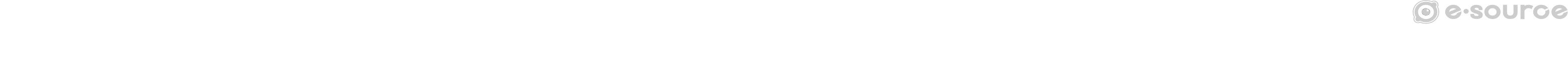 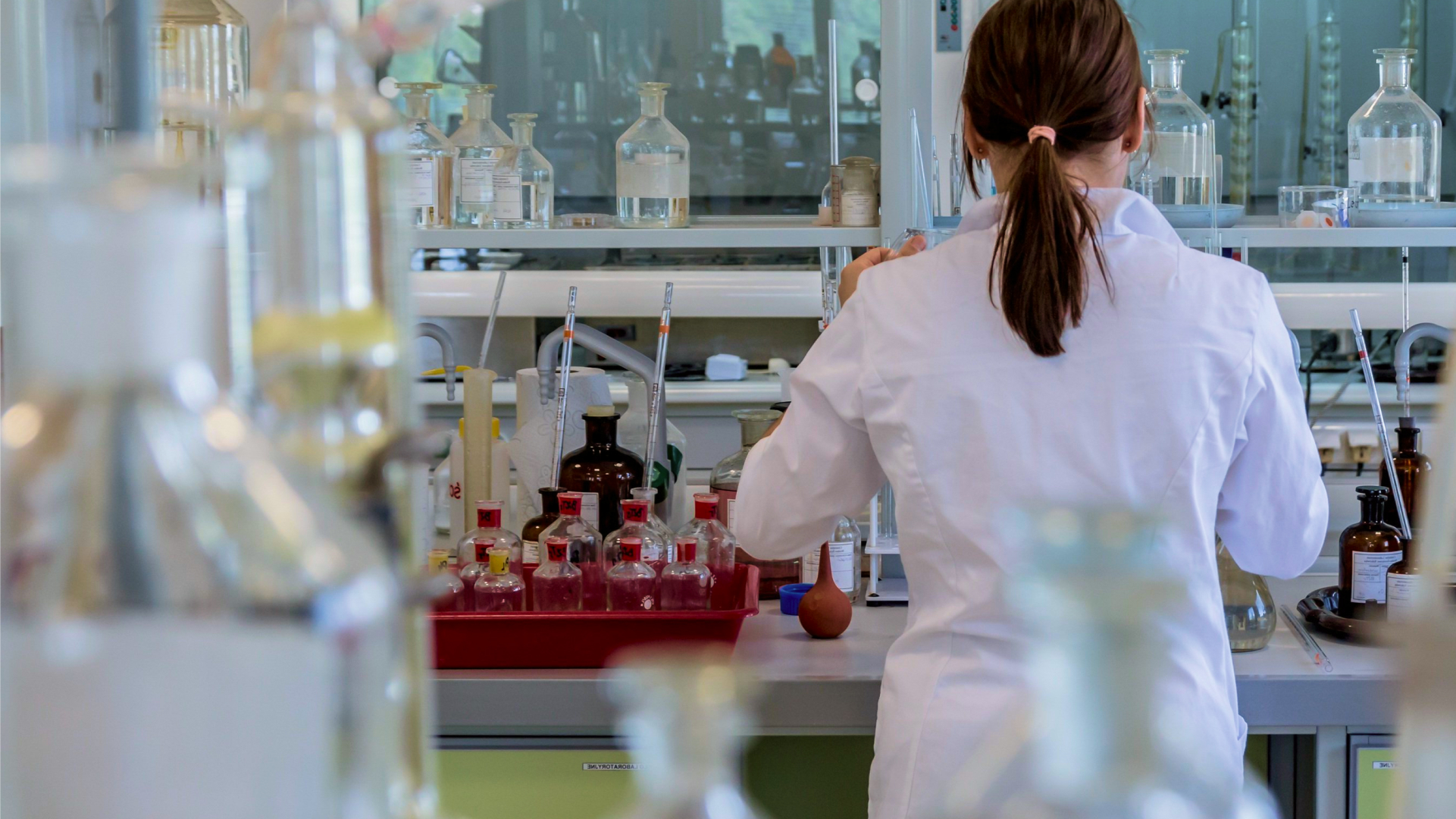 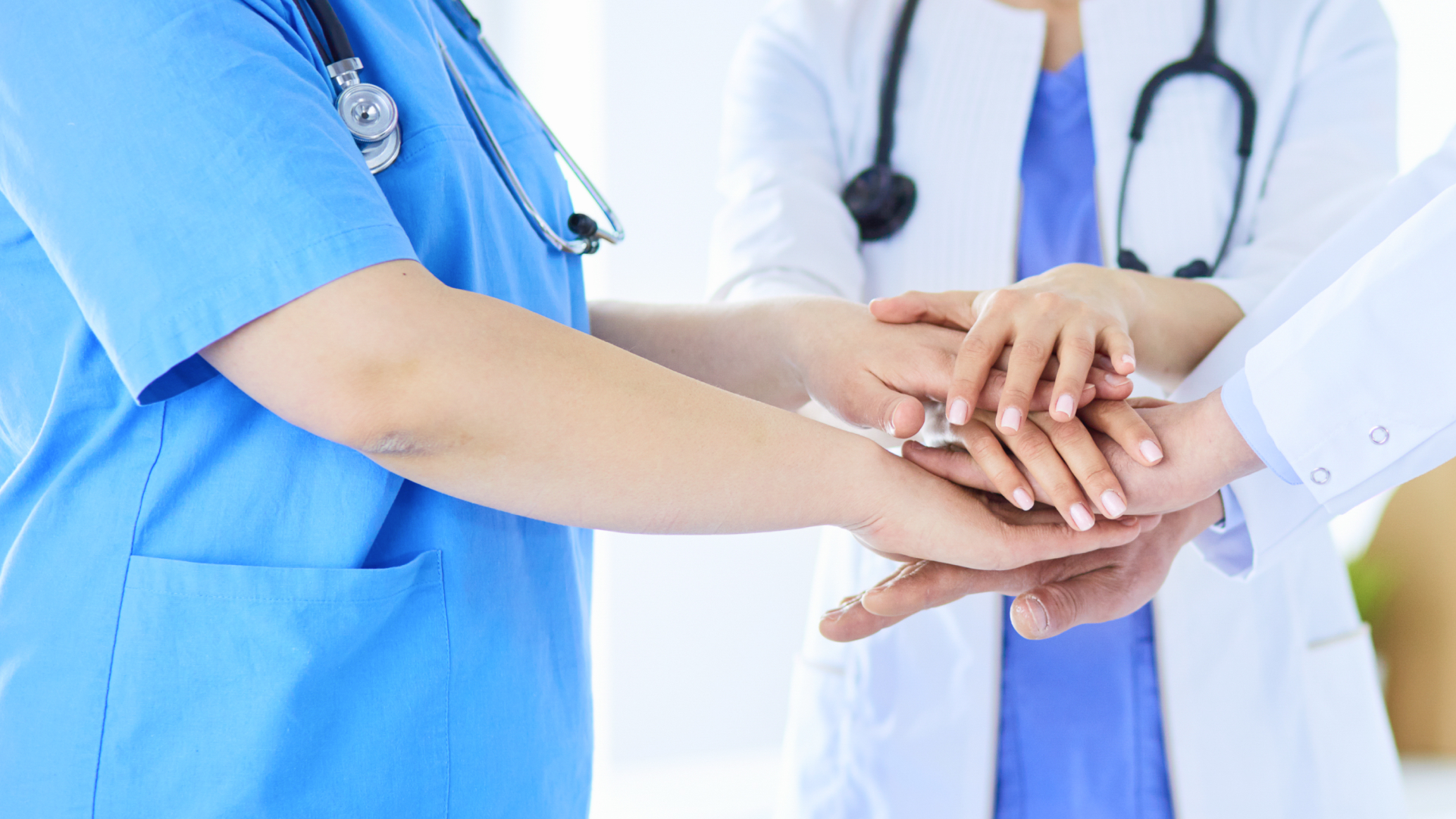 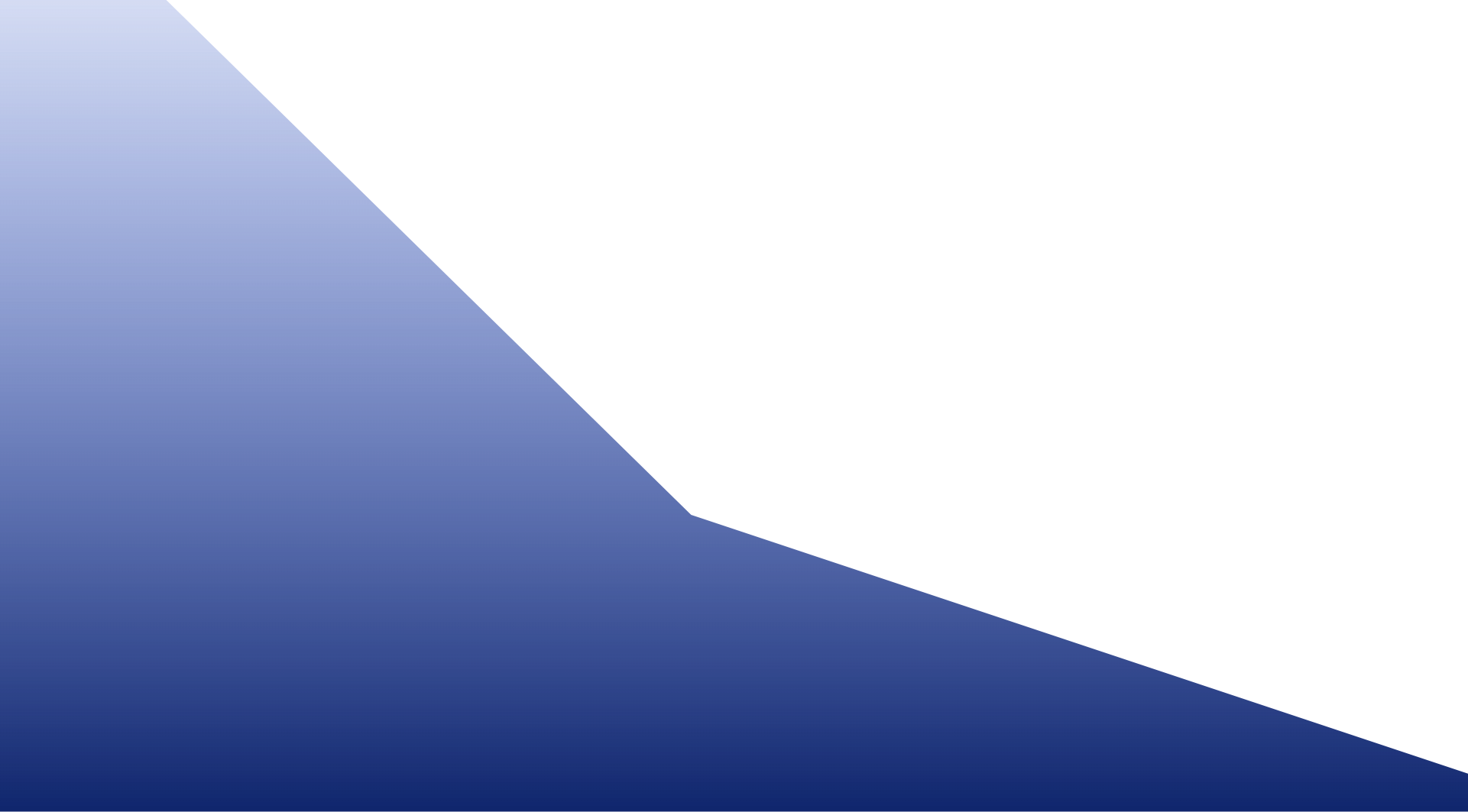 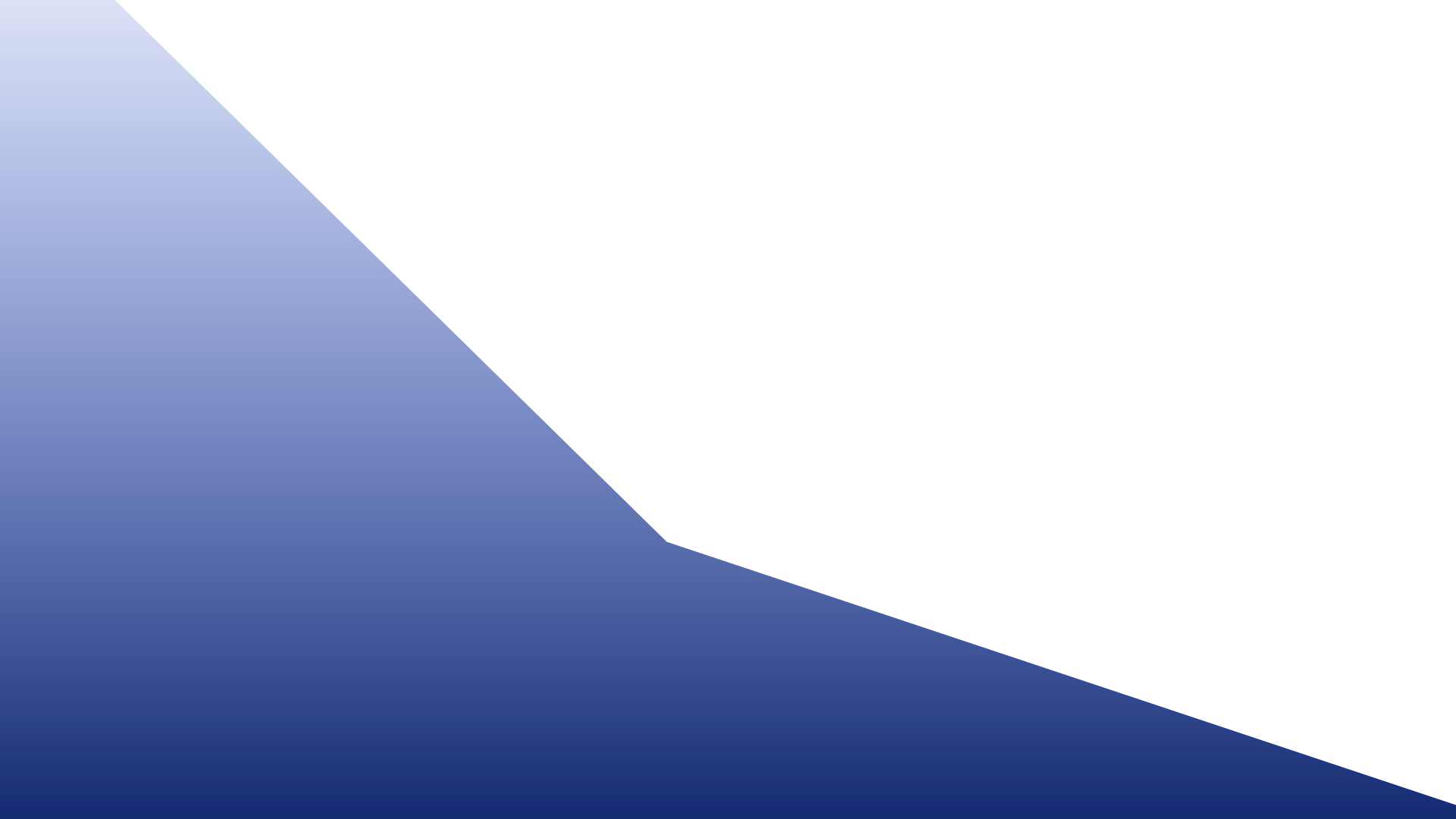 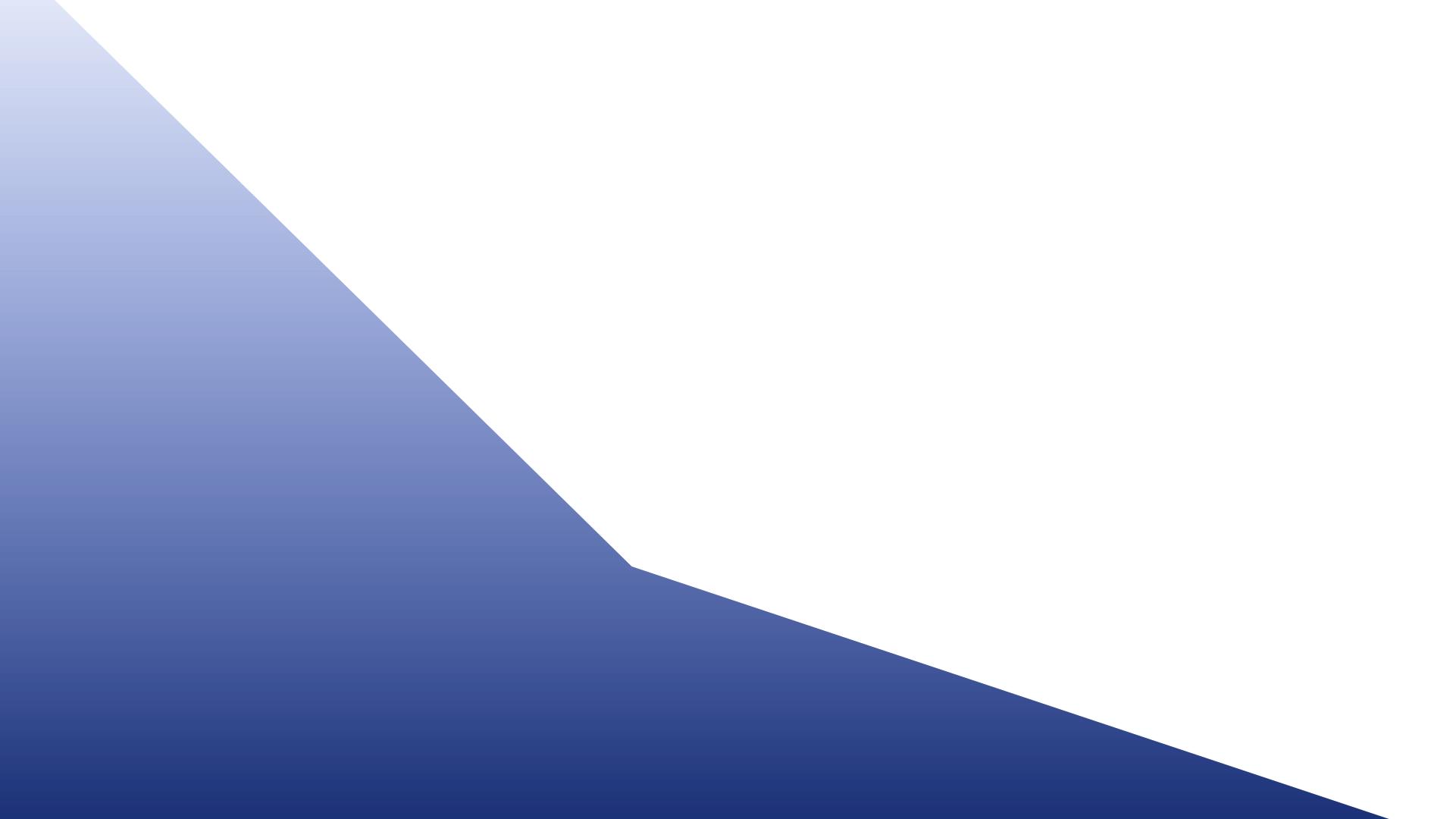 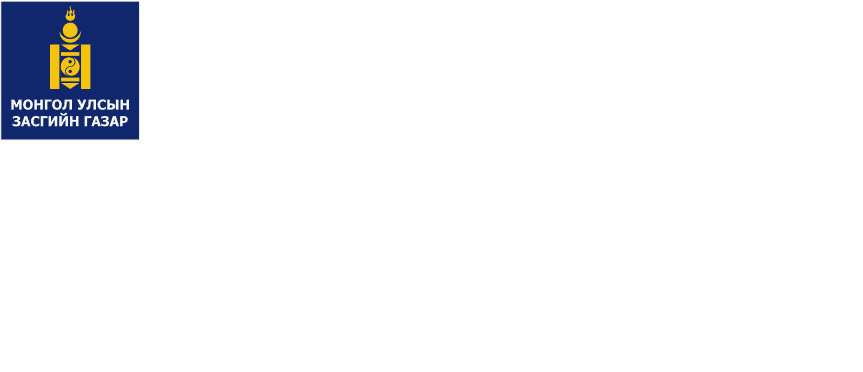 ЭРҮҮЛ
МЭНДИЙН ЯАМ
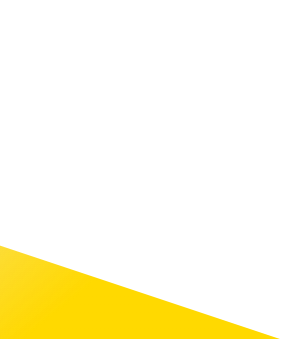 ЭРҮҮЛ МЭНДИЙН ЯАМ
Brand Guidelines
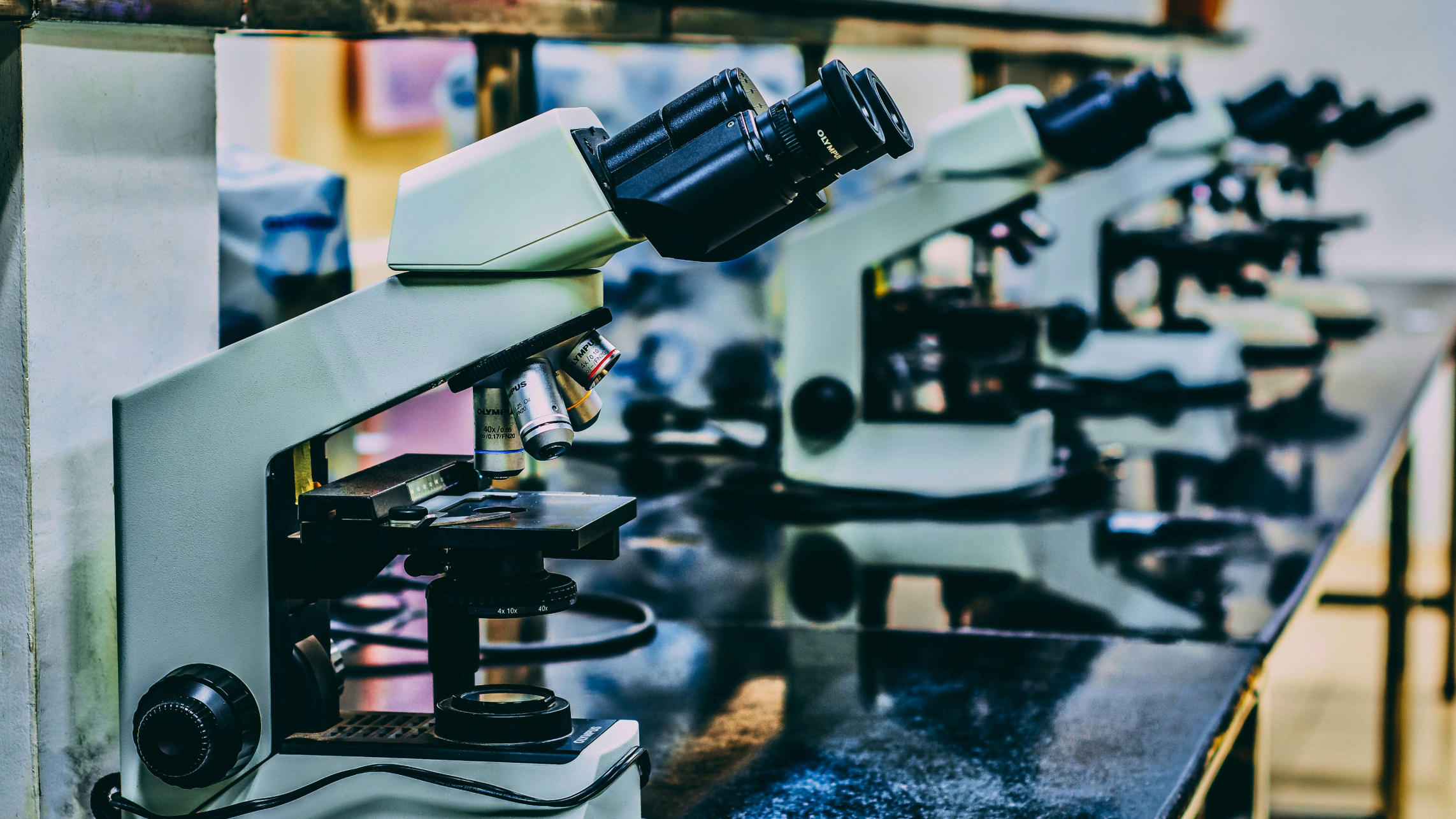 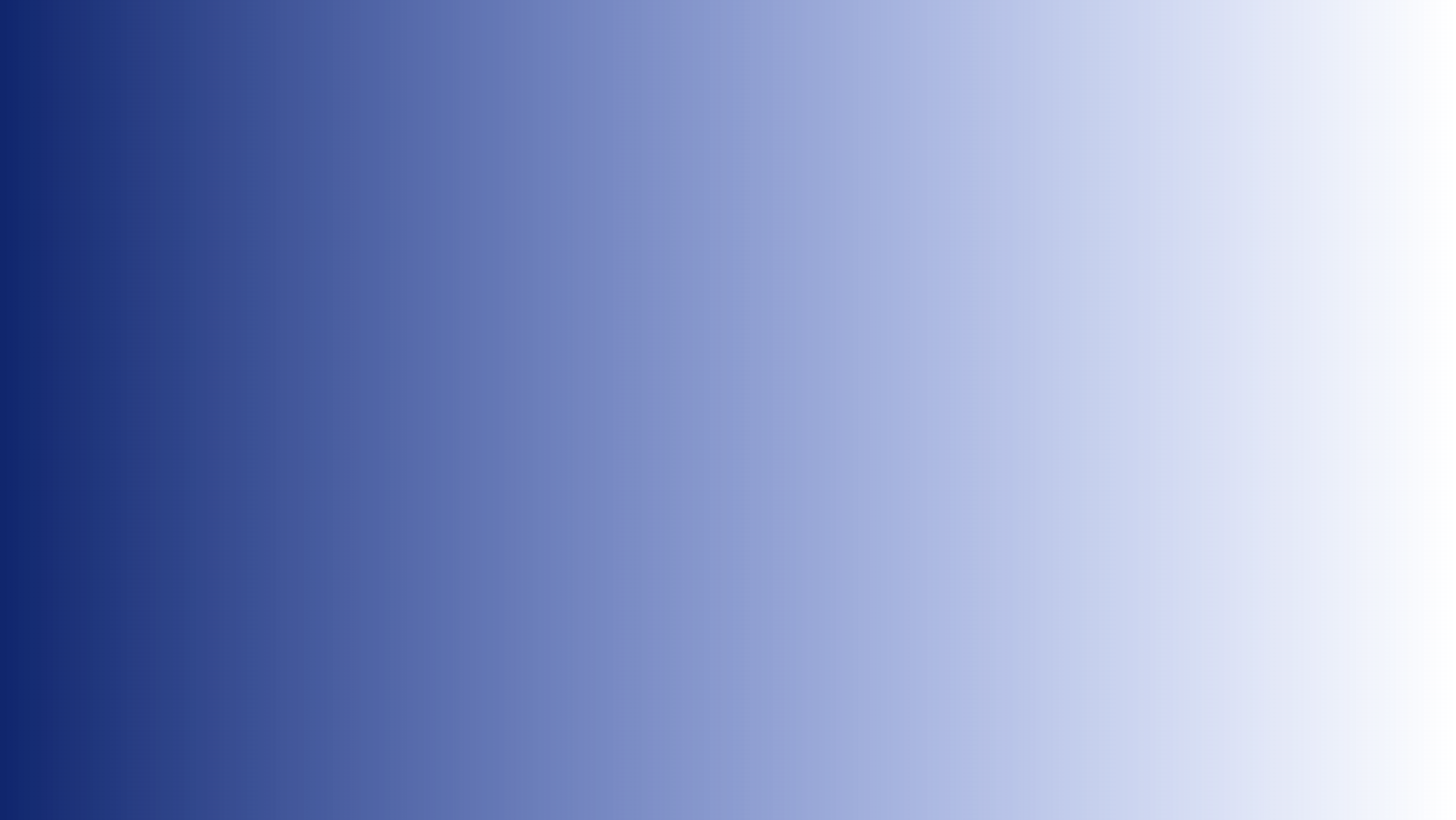 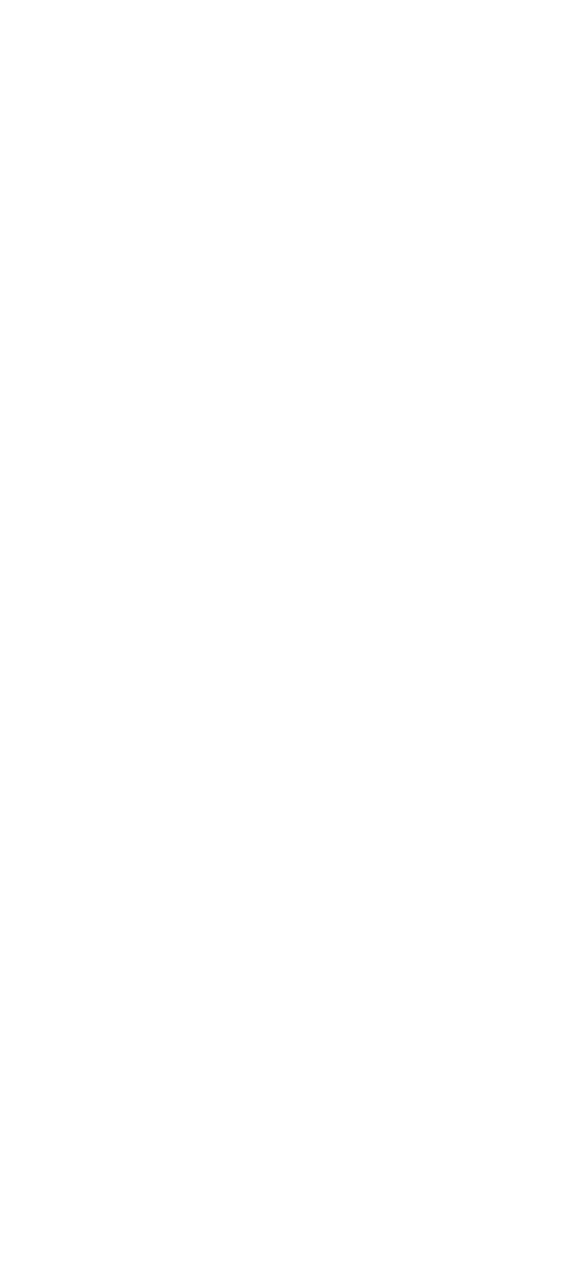 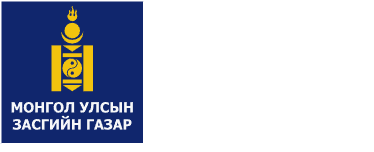 ЭРҮҮЛ
МЭНДИЙН ЯАМ
ЭРҮҮЛ
МЭНДИЙН ЯАМ
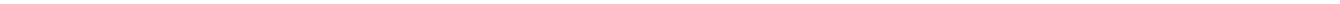 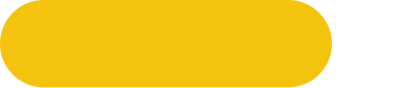 ЭРҮҮЛ МЭНДИЙН ТУСЛАМЖ, ҮЙЛЧИЛГЭЭГ ИРГЭН БҮРТ ЧАНАРТАЙ, АЮУЛГҮЙ ХҮРТЭЭМЖТЭЙ ХҮРГЭЖ, АМЬДРАЛЫН ЧАНАРЫГ САЙЖРУУЛСНААР ХҮН АМЫН ДУНДАЖ НАСЛАЛТЫГ УРТАСГАХАД ОРШИНО.
дэлгэрэнгүй
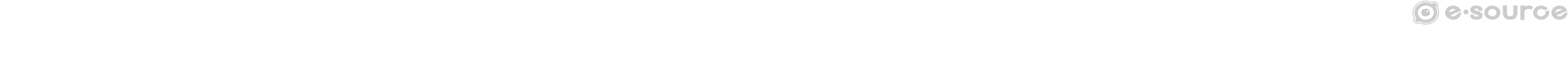 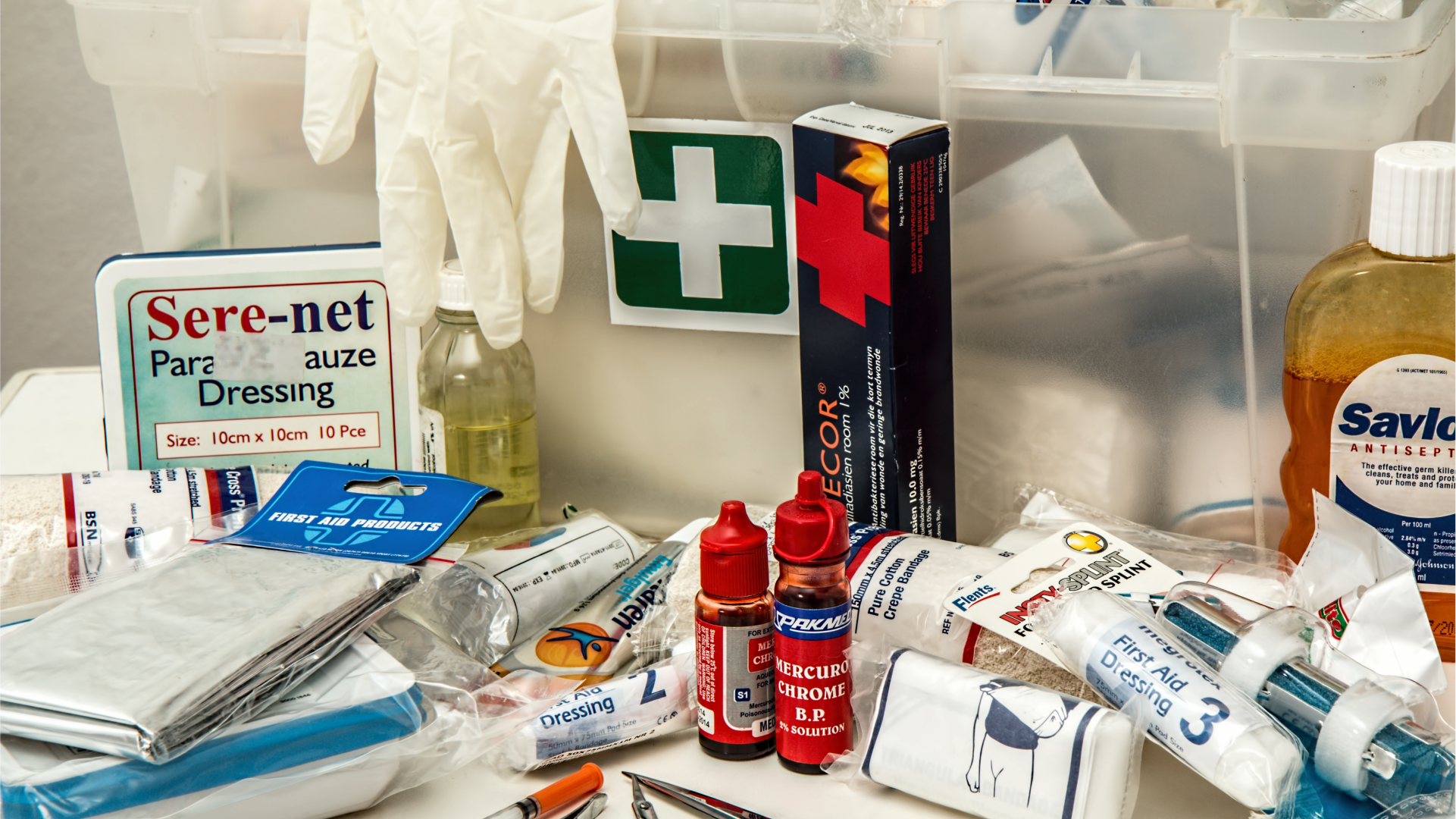 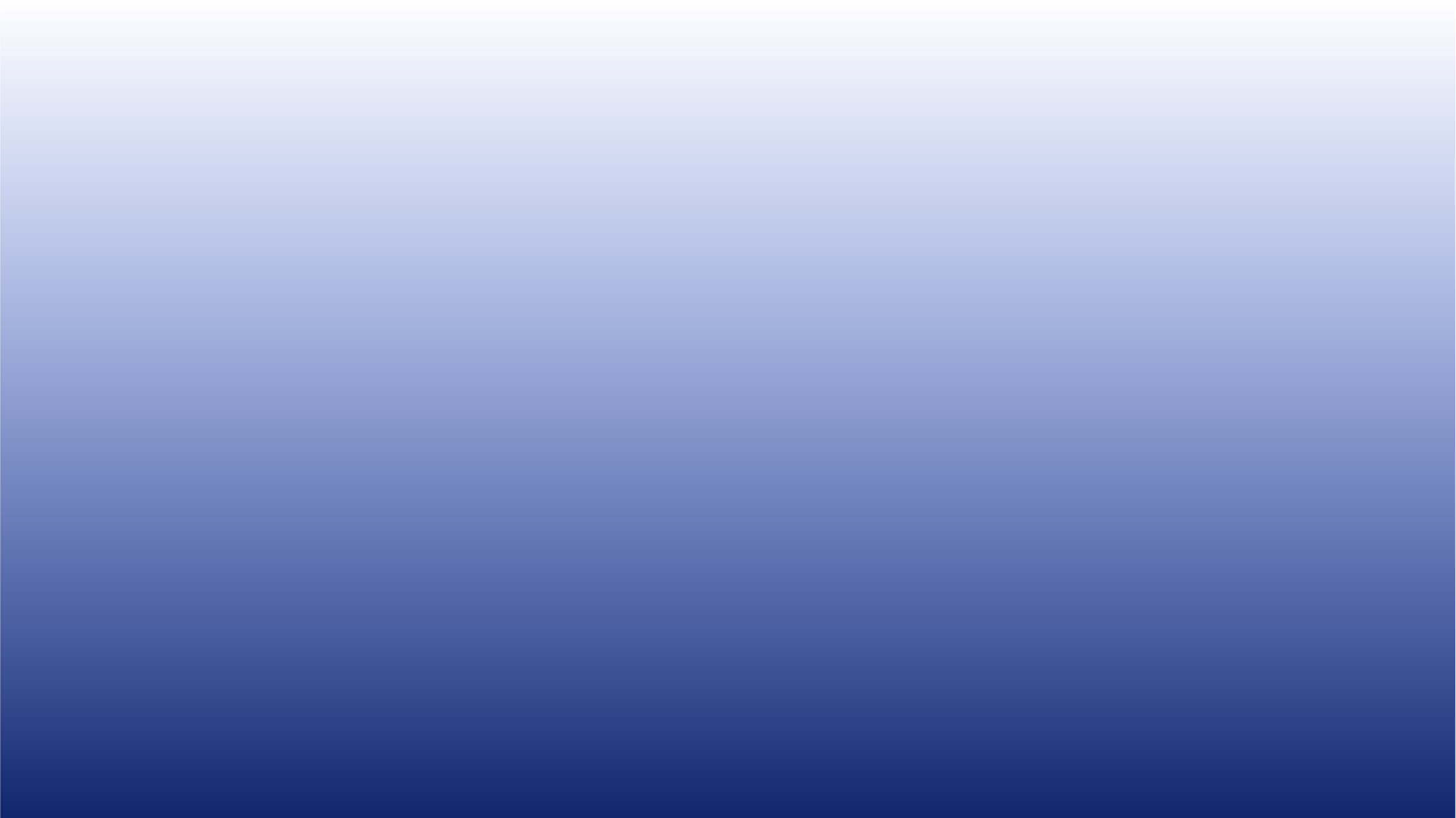 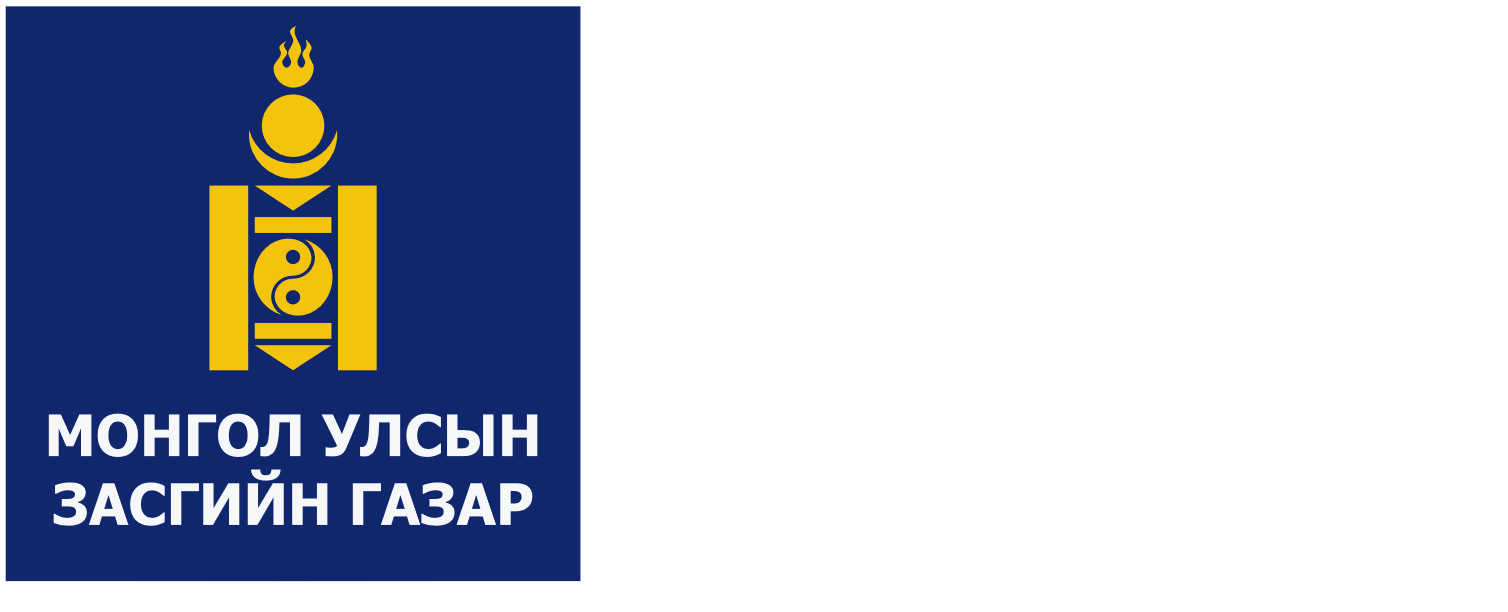 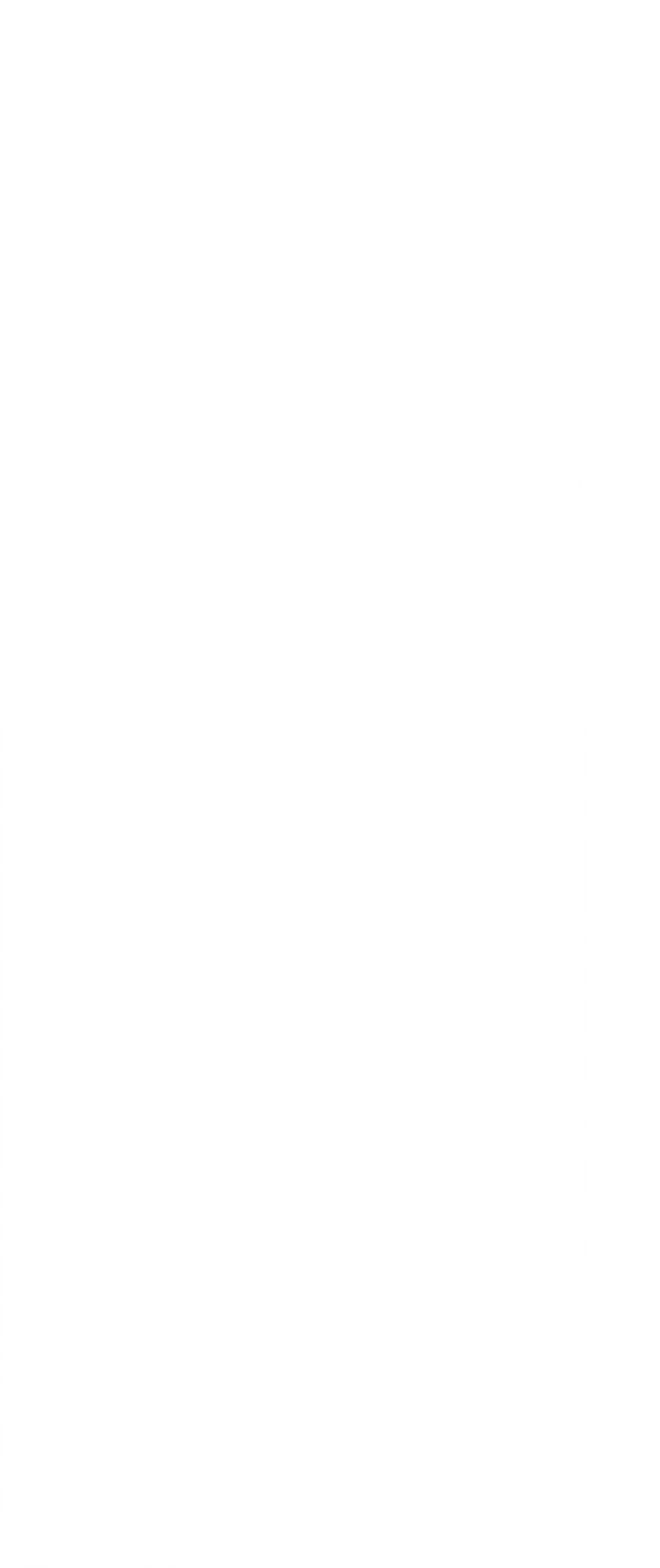 ЭРҮҮЛ
МЭНДИЙН ЯАМ
ЭРҮҮЛ
МЭНДИЙН ЯАМ
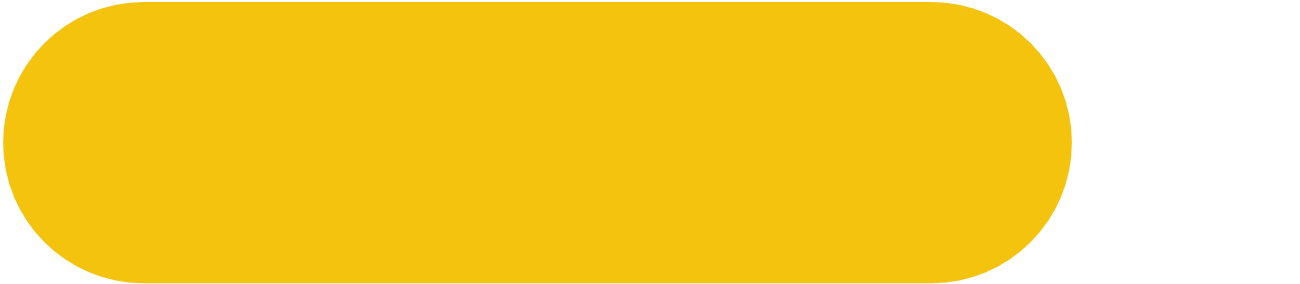 дэлгэрэнгүй
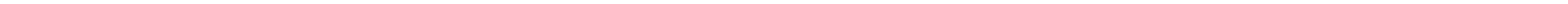 ЭРҮҮЛ МЭНДИЙН ТУСЛАМЖ, ҮЙЛЧИЛГЭЭГ ИРГЭН БҮРТ ЧАНАРТАЙ, АЮУЛГҮЙ ХҮРТЭЭМЖТЭЙ ХҮРГЭЖ, АМЬДРАЛЫН ЧАНАРЫГ САЙЖРУУЛСНААР ХҮН АМЫН ДУНДАЖ НАСЛАЛТЫГ УРТАСГАХАД ОРШИНО.
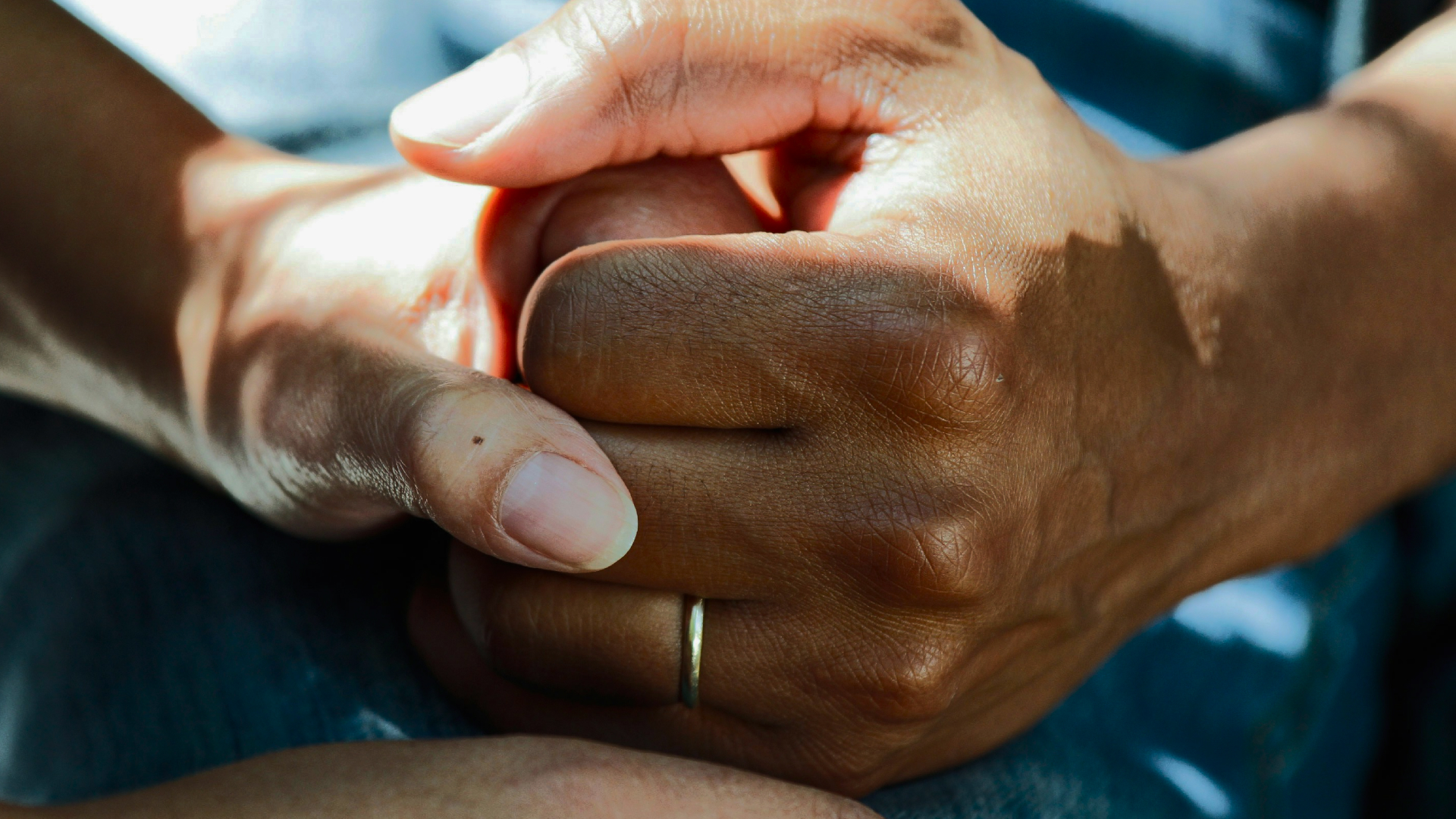 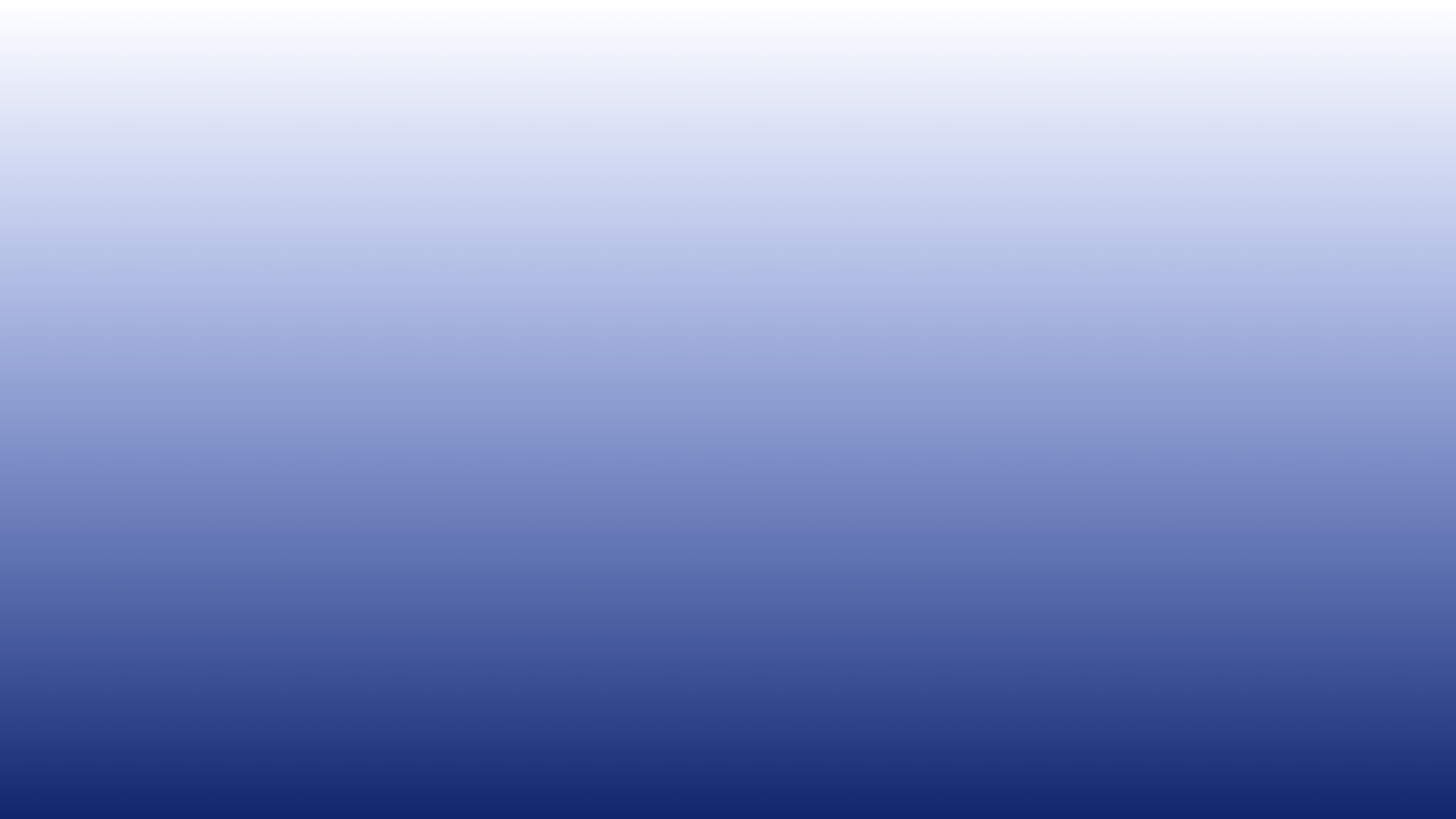 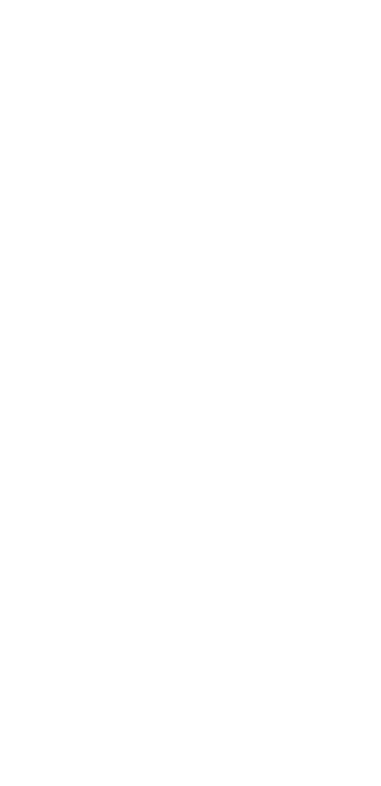 ЭРҮҮЛ
МЭНДИЙН ЯАМ
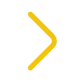 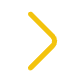 Таны эрүүл мэнд-Таны гарт
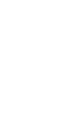 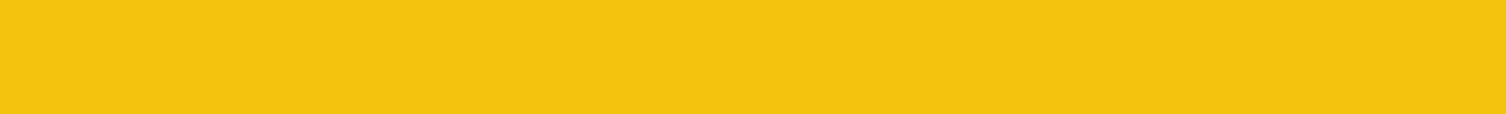 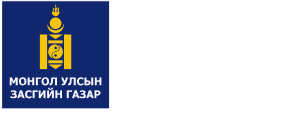 ЭРҮҮЛ
МЭНДИЙН ЯАМ
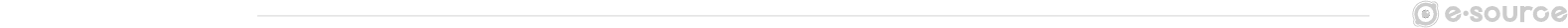 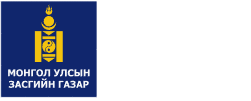 ЭРҮҮЛ МЭНДИЙН ЯАМ
ЭРҮҮЛ
МЭНДИЙН ЯАМ
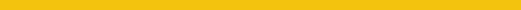 ДЭД ГАРЧИГ
Эрүүл мэндийн тусламж, үйлчилгээг иргэн бүрт чанартай, аюулгүй хүртээмжтэй хүргэж, амьдралын чанарыг сайжруулснаар хүн амын дундаж наслалтыг уртасгахад оршино.
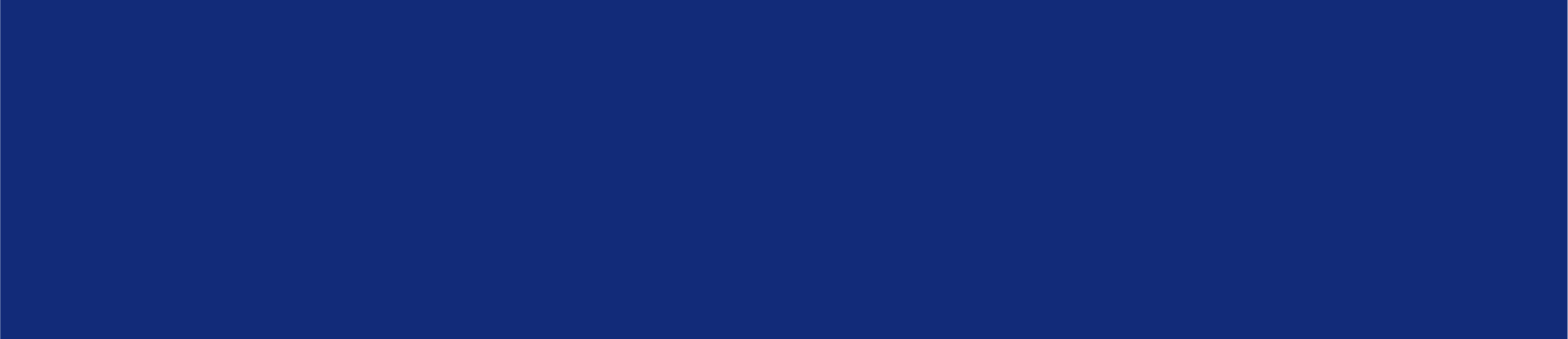 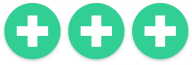 ЭРҮҮЛ МЭНДИЙН ЯАМ
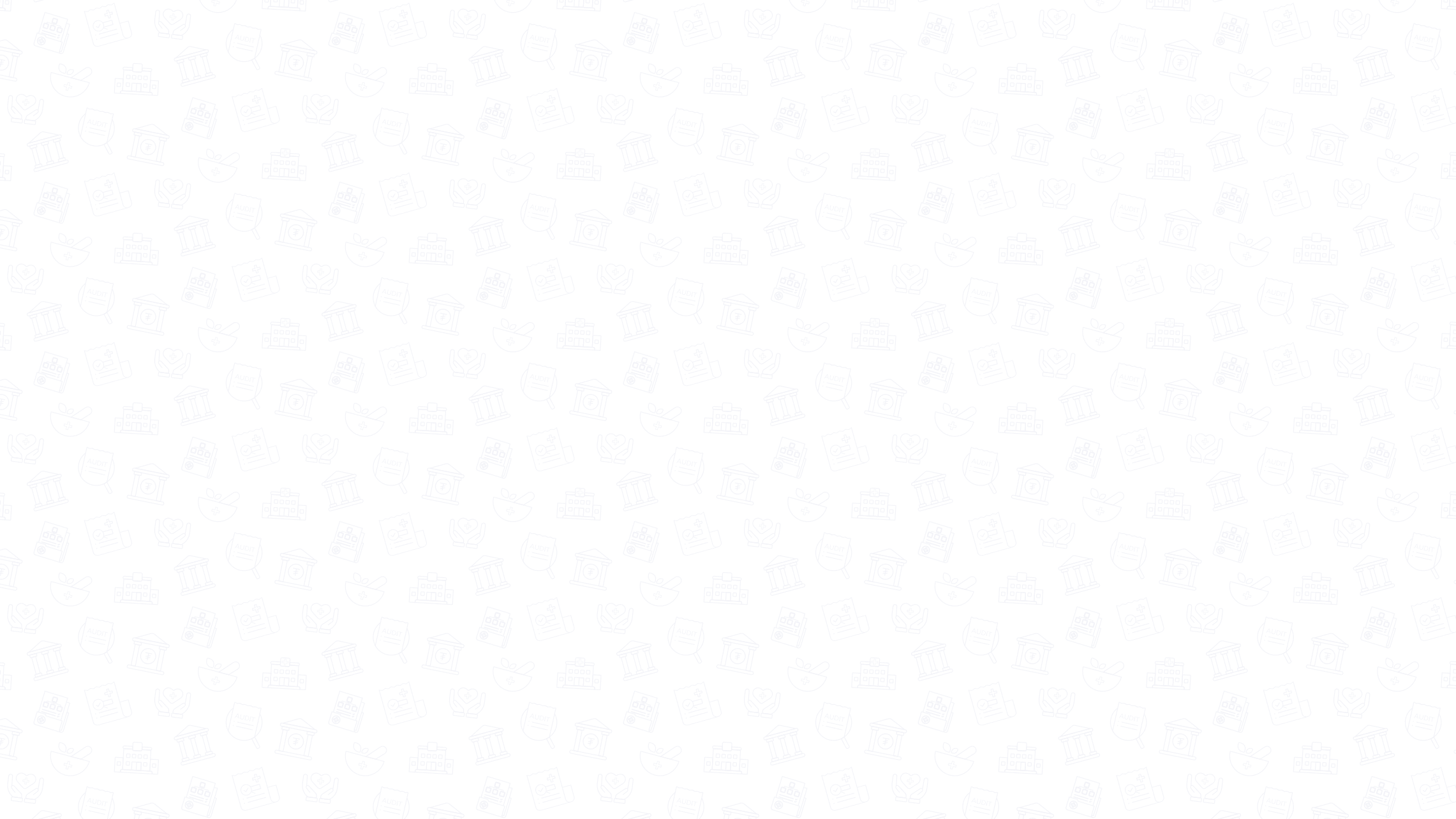 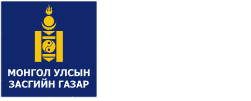 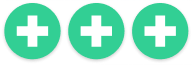 ЭРҮҮЛ
МЭНДИЙН ЯАМ
ЭРҮҮЛ МЭНДИЙН ЯАМ
ДЭД ГАРЧИГ
Эрүүл мэндийн яам (цаашид “яам” гэх)-ны үйл ажиллагааны стратеги, зохион байгуулалтын бүтцийн өөрчлөлтийн хөтөлбөр (цаашид “хөтөлбөр” гэх)-ийн зорилго:
Монгол Улсын Засгийн газар болон Эрүүл мэндийн сайд (цаашид “сайд” гэх)-ын эрхлэх асуудлын хүрээнд хууль тогтоомж, бодлого, шийдвэрийн төслийг боловсруулах, салбарын стратеги, бодлогыг оновчтой тодорхойлох, бодлогын удирдамж, төрийн захиргааны удирдлагаар хангах, бодлогын хэрэгжилтэд хяналт-шинжилгээ, дотоод аудит хийх, үр дүнд үнэлгээ өгөх, дүгнэлт, зөвлөмж гаргах үйл ажиллагааны стратеги, зохион байгуулалтын бүтцийн нэгж, түүний үндсэн чиг үүргийг тодорхойлоход оршино.
moh.gov.mn
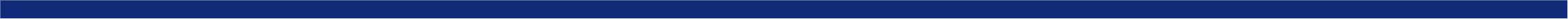 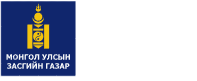 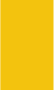 ЭРҮҮЛ МЭНДИЙН ЯАМ
ЭРҮҮЛ
МЭНДИЙН ЯАМ
ЭРҮҮЛ МЭНДИЙН ЯАМ
ЭНГИЙН ТЕКСТ
ЭНГИЙН ТЕКСТ
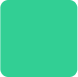 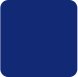 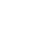 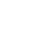 Эрүүл мэндийн яам (цаашид “яам” гэх)-ны үйл ажиллагааны стратеги, зохион байгуулалтын бүтцийн өөрчлөлтийн хөтөлбөр (цаашид “хөтөлбөр” гэх)-ийн зорилго нь
Эрүүл мэндийн яам (цаашид “яам” гэх)-ны үйл ажиллагааны стратеги, зохион байгуулалтын бүтцийн өөрчлөлтийн хөтөлбөр (цаашид “хөтөлбөр” гэх)-ийн зорилго нь
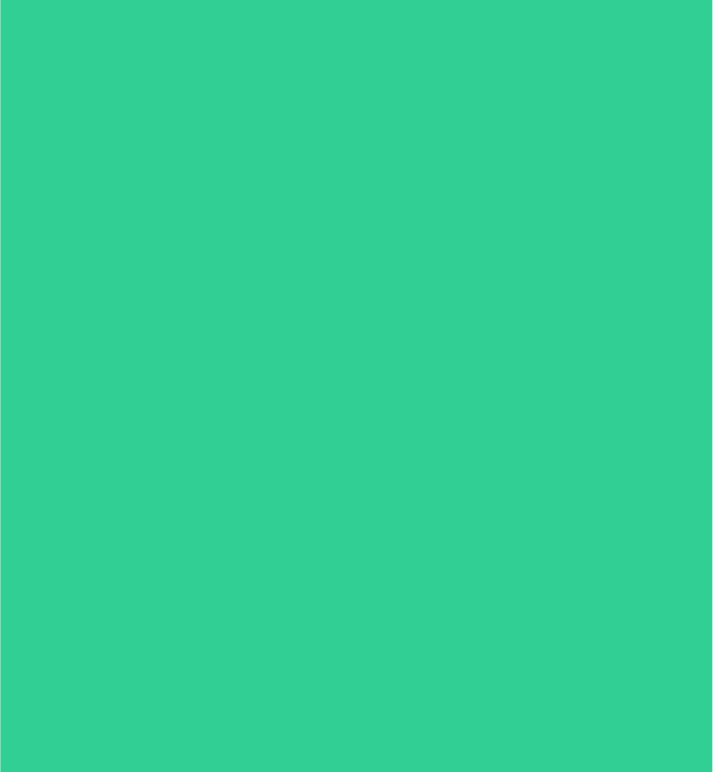 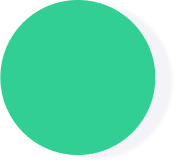 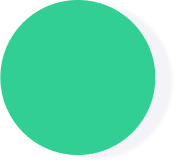 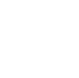 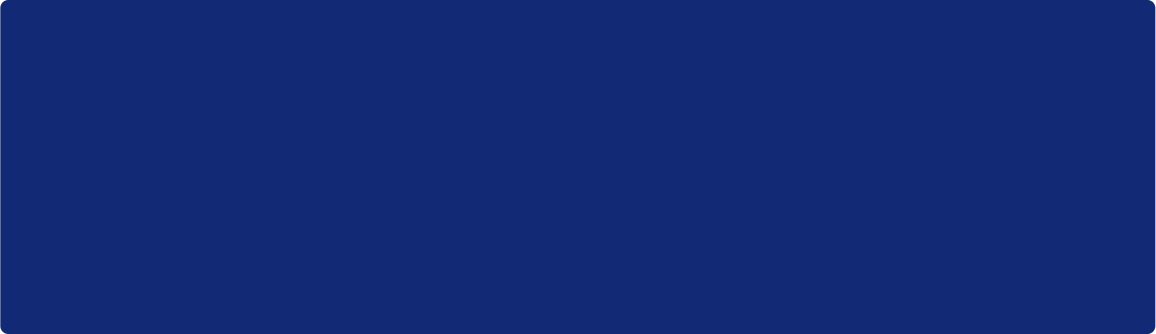 ЭНГИЙН ТЕКСТ
Эрүүл мэндийн тусламж, үйлчилгээг иргэн бүрт чанартай, аюулгүй хүртээмжтэй хүргэж, амьдралын чанарыг сайжруулснаар хүн амын дундаж наслалтыг уртасгахад оршино.
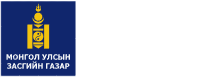 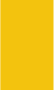 ЭРҮҮЛ МЭНДИЙН ЯАМ
ЭРҮҮЛ
МЭНДИЙН ЯАМ
ЭРҮҮЛ МЭНДИЙН ЯАМ
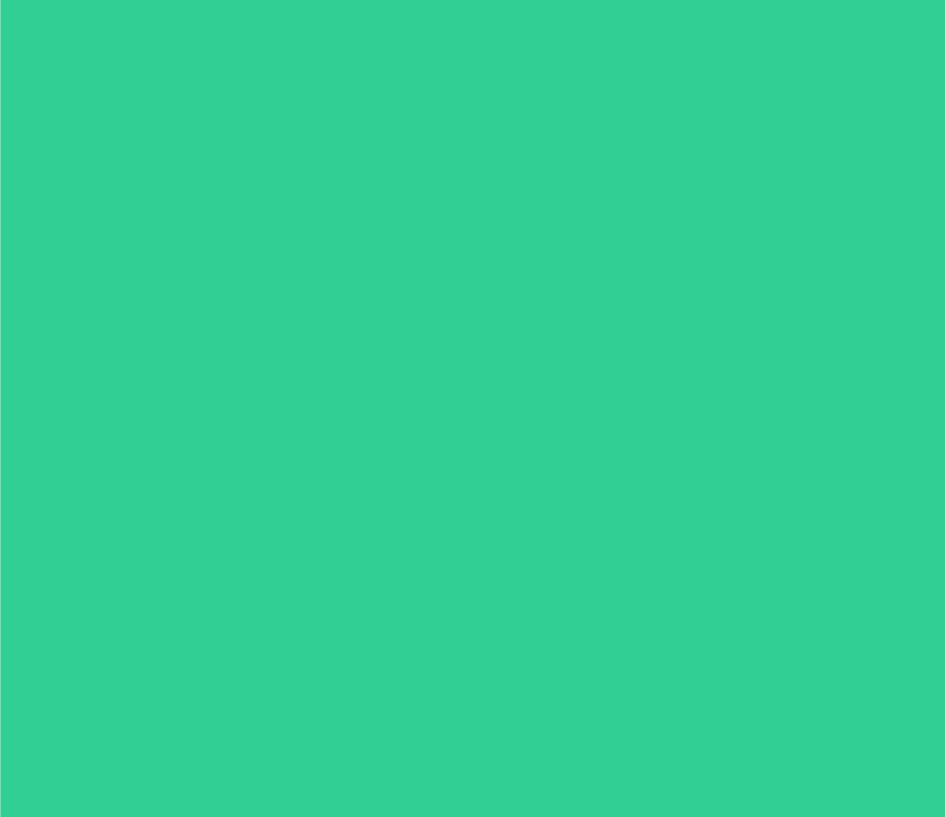 ЭНГИЙН ТЕКСТ
Эрүүл мэндийн тусламж, үйлчилгээг иргэн бүрт чанартай, аюулгүй хүртээмжтэй хүргэж, амьдралын чанарыг сайжруулснаар хүн амын дундаж наслалтыг уртасгахад оршино.
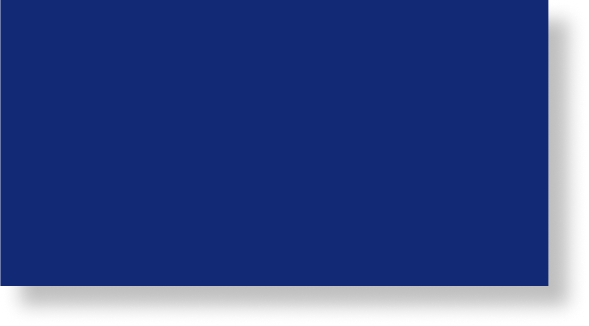 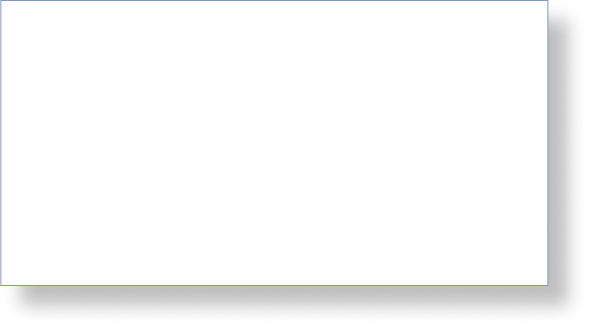 Эрүүл мэндийн яам (цаашид “яам” гэх)-ны үйл ажиллагааны стратеги, зохион байгуулалтын бүтцийн өөрчлөлтийн хөтөлбөр (цаашид “хөтөлбөр” гэх)-ийн зорилго нь
Эрүүл мэндийн яам (цаашид “яам” гэх)-ны үйл ажиллагааны стратеги, зохион байгуулалтын бүтцийн өөрчлөлтийн хөтөлбөр (цаашид “хөтөлбөр” гэх)-ийн зорилго нь
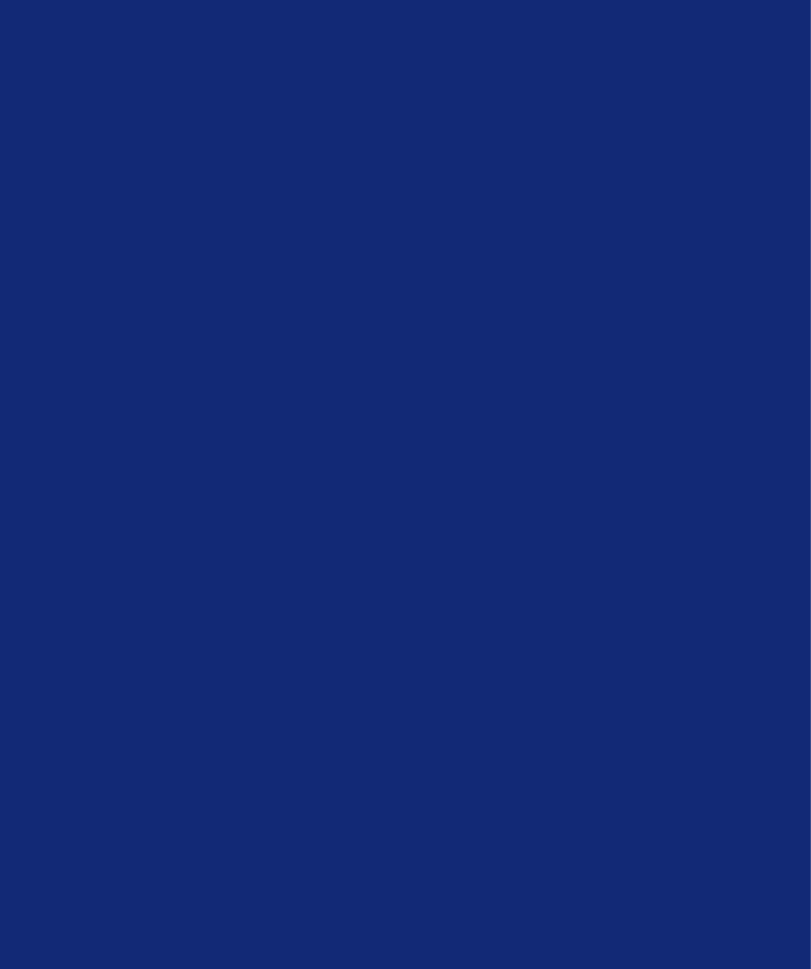 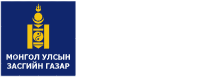 ЭРҮҮЛ
МЭНДИЙН ЯАМ
ЭРҮҮЛ МЭНДИЙН ЯАМ
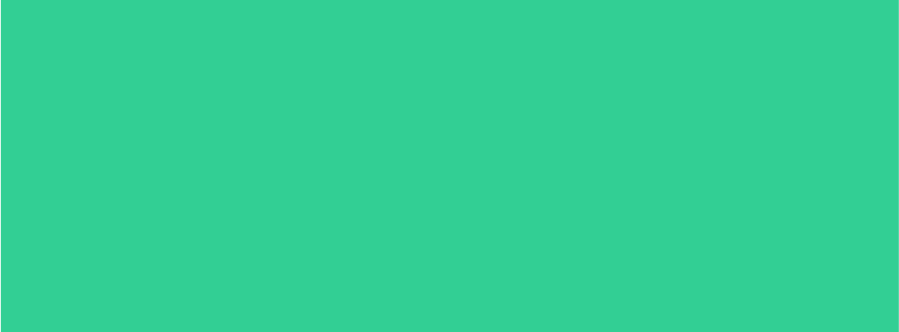 ЭРҮҮЛ МЭНДИЙН ЯАМ
Эрүүл мэндийн тусламж, үйлчилгээг иргэн бүрт чанартай, аюулгүй хүртээмжтэй хүргэж, амьдралын чанарыг сайжруулснаар хүн амын дундаж наслалтыг уртасгахад оршино.
ЭНГИЙН ТЕКСТ
Эрүүл мэндийн яам (цаашид “яам” гэх)-ны үйл ажиллагааны стратеги, зохион байгуулалтын бүтцийн өөрчлөлтийн хөтөлбөр (цаашид “хөтөлбөр” гэх)-ийн зорилго нь
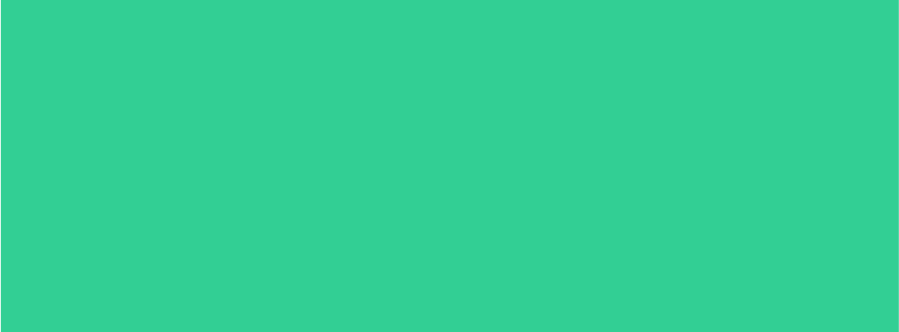 ЭНГИЙН ТЕКСТ
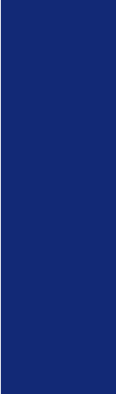 Эрүүл мэндийн яам (цаашид “яам” гэх)-ны үйл ажиллагааны стратеги, зохион байгуулалтын бүтцийн өөрчлөлтийн хөтөлбөр (цаашид “хөтөлбөр” гэх)-ийн зорилго нь
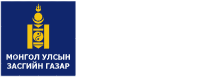 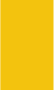 ЭРҮҮЛ МЭНДИЙН ЯАМ
ЭРҮҮЛ
МЭНДИЙН ЯАМ
ЭРҮҮЛ МЭНДИЙН ЯАМ
Эрүүл мэндийн тусламж, үйлчилгээг иргэн бүрт чанартай, аюулгүй хүртээмжтэй хүргэж, амьдралын чанарыг сайжруулснаар хүн амын дундаж наслалтыг уртасгахад оршино.
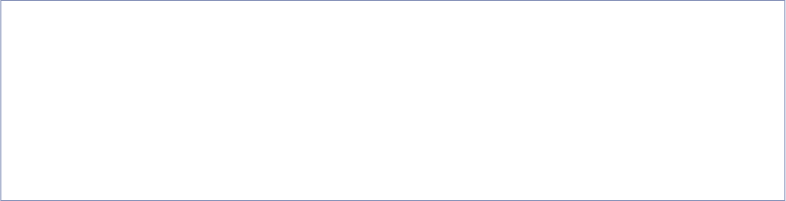 Эрүүл мэндийн яам (цаашид “яам” гэх)-ны үйл ажиллагааны стратеги, зохион байгуулалтын бүтцийн өөрчлөлтийн хөтөлбөр (цаашид “хөтөлбөр” гэх)-ийн зорилго нь
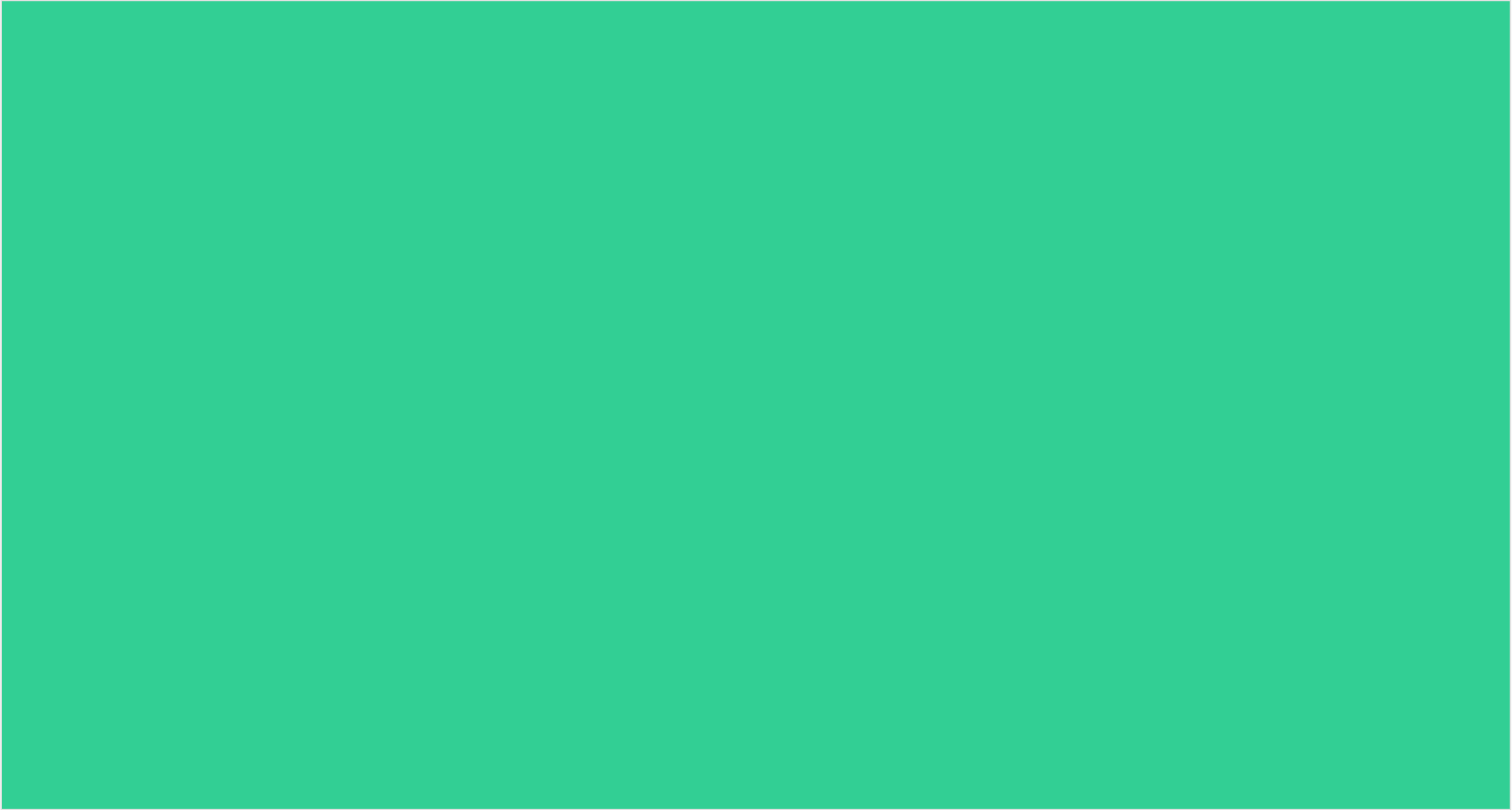 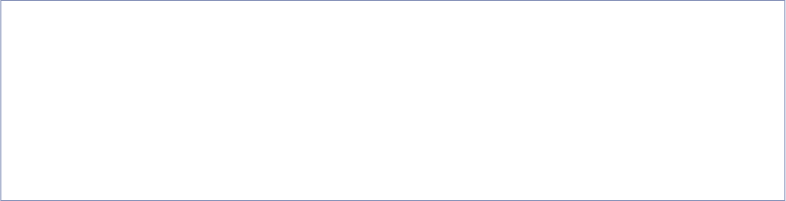 Эрүүл мэндийн яам (цаашид “яам” гэх)-ны үйл ажиллагааны стратеги, зохион байгуулалтын бүтцийн өөрчлөлтийн хөтөлбөр (цаашид “хөтөлбөр” гэх)-ийн зорилго нь
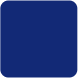 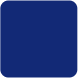 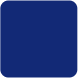 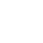 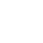 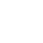 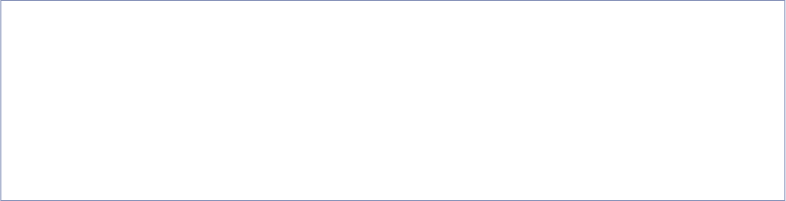 Эрүүл мэндийн яам (цаашид “яам” гэх)-ны үйл ажиллагааны стратеги, зохион байгуулалтын бүтцийн өөрчлөлтийн хөтөлбөр (цаашид “хөтөлбөр” гэх)-ийн зорилго нь
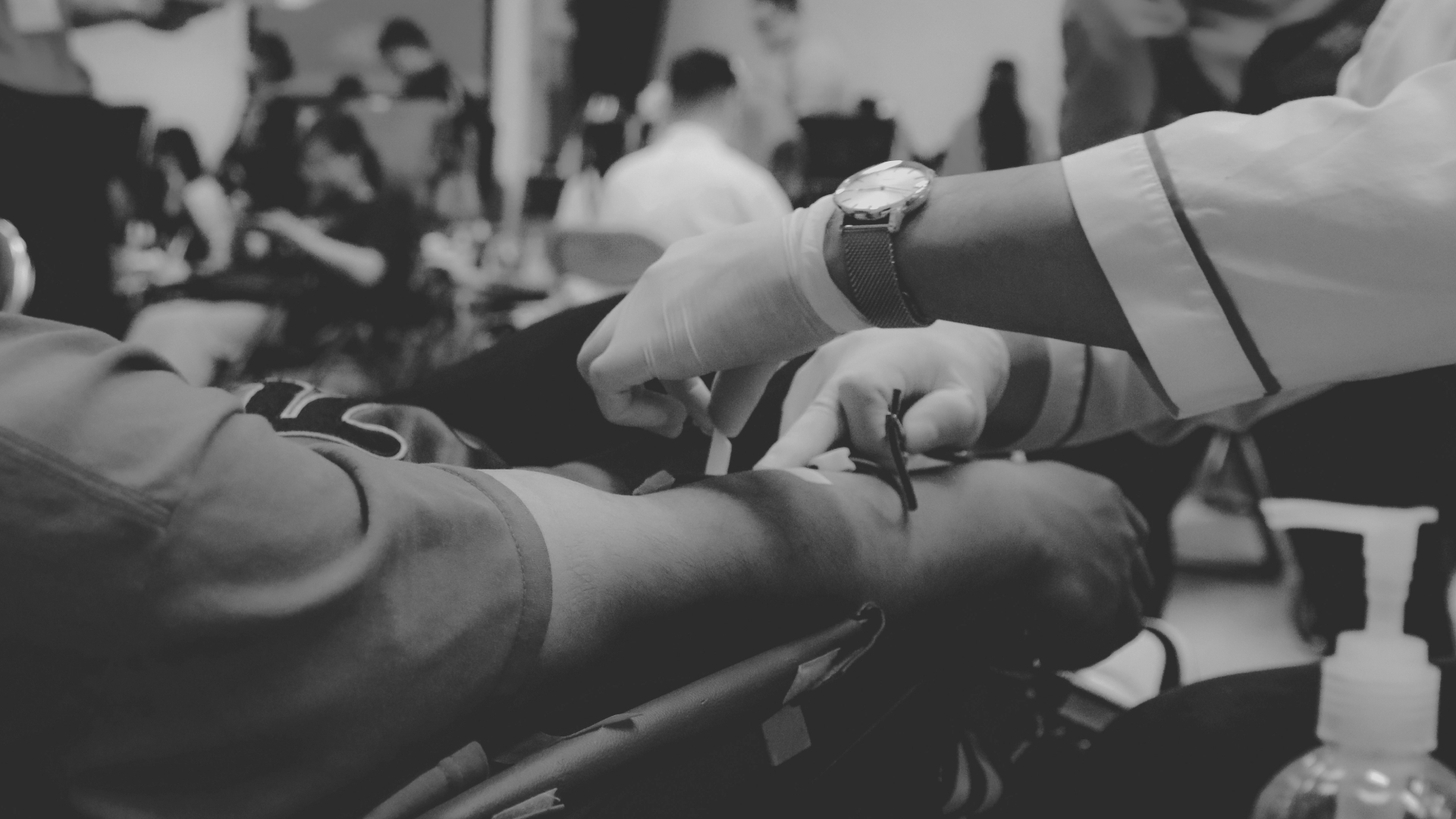 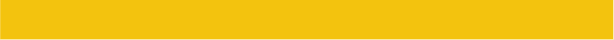 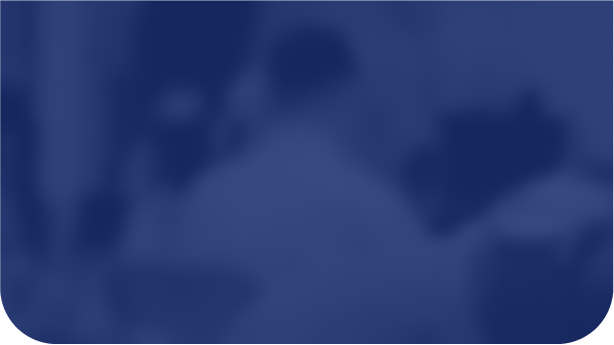 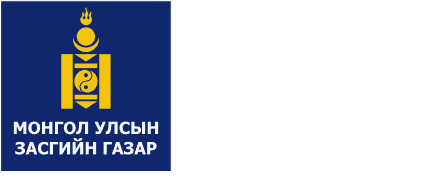 ЭРҮҮЛ
МЭНДИЙН ЯАМ
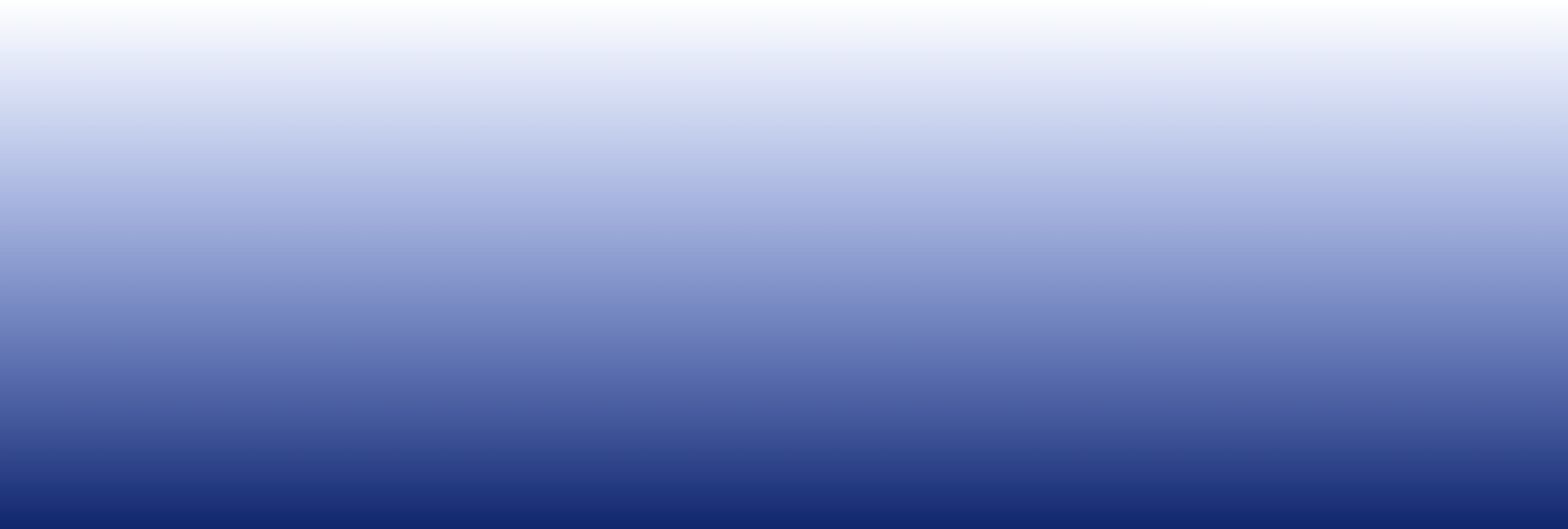 ЭРҮҮЛ МЭНДИЙН ЯАМ
АНХААРАЛ ХАНДУУЛСАНД БАЯРЛАЛАА
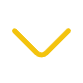